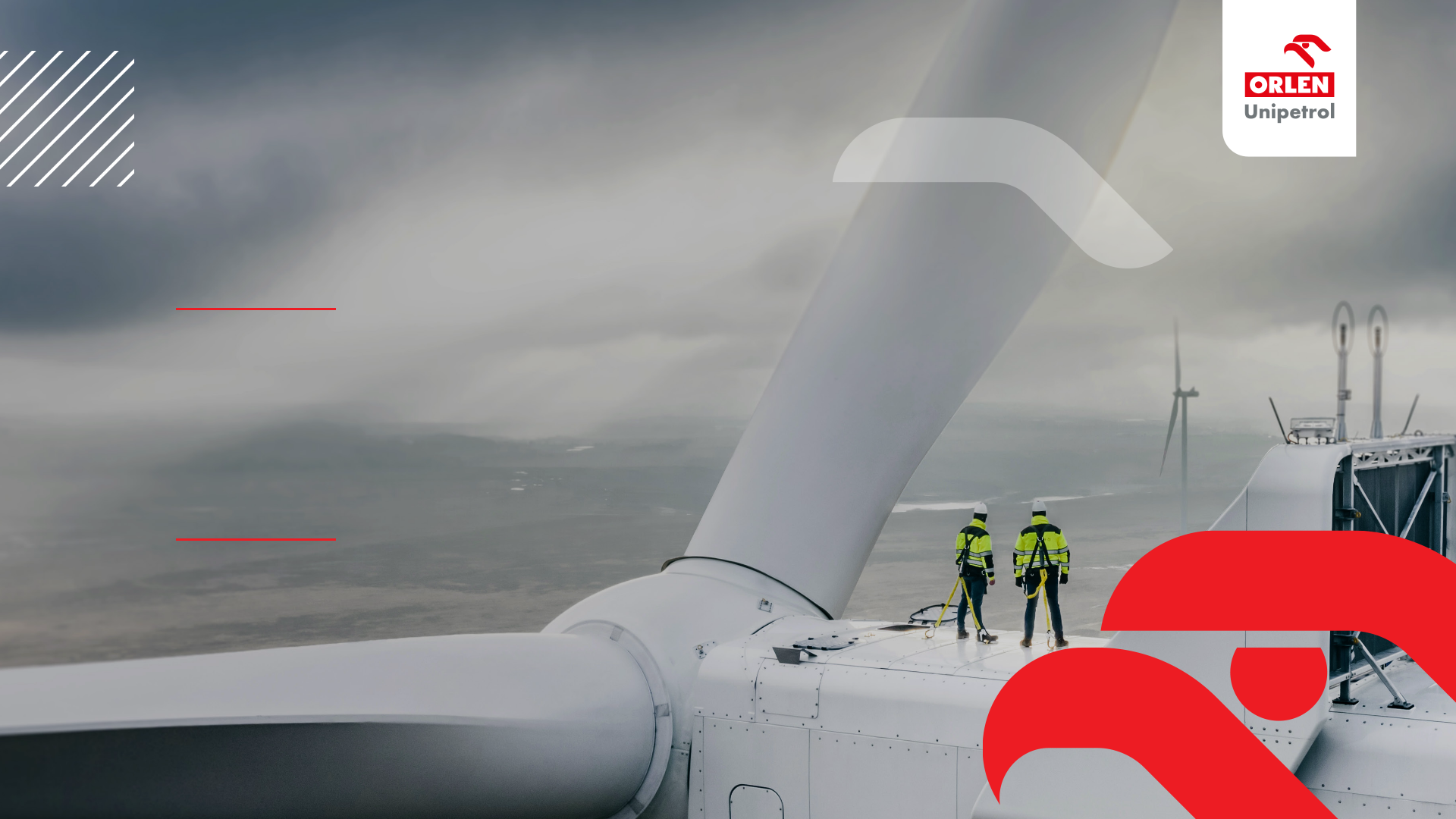 ORLEN UNIPETROL 2030
POHÁNÍME BUDOUCNOST.
UDRŽITELNĚ.
Realizace strategie skupiny ORLEN Unipetrol do roku 2030 - konference VIZE 2050
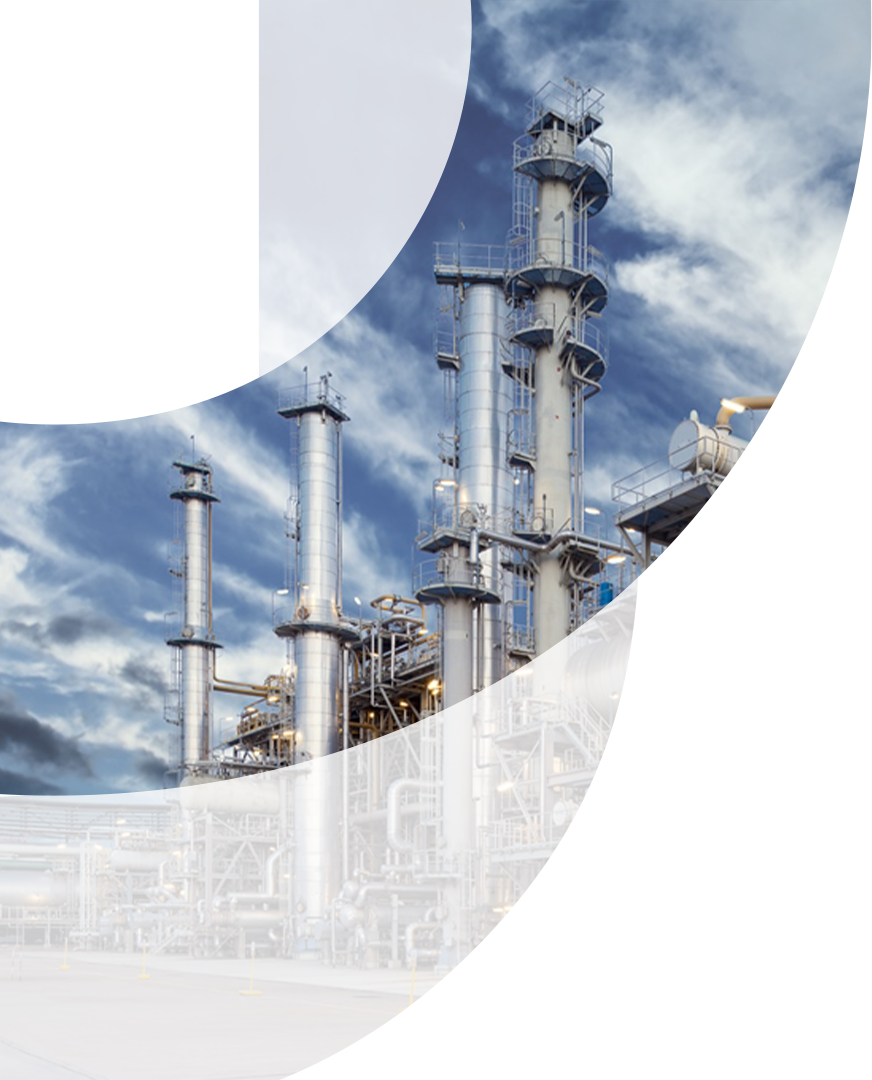 Obsah
01.	Skupina ORLEN

02.	ORLEN Unipetrol dnes

03.   Naše ambice 

04.	Strategické výzvy

05.   ORLEN Unipetrol 2030

06.   Hydrogen Eagle
s.03
s.06
s.09
s.12
s.16
s.24
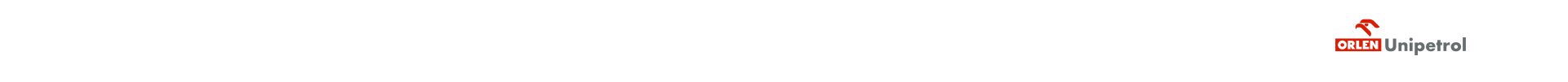 02
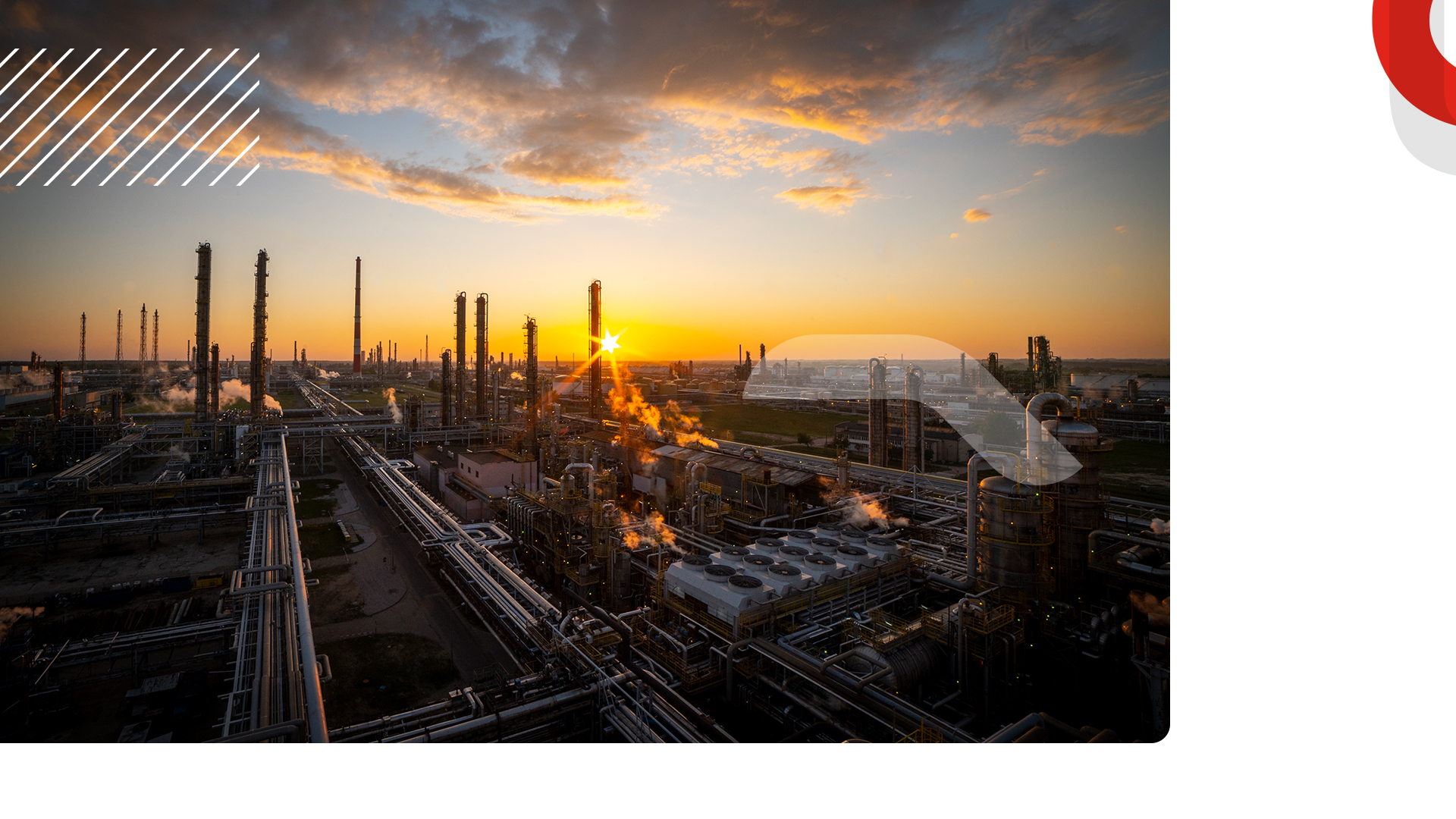 SKUPINA ORLEN
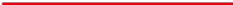 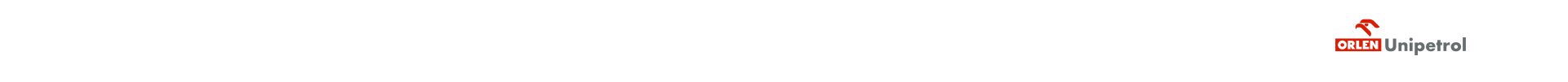 03
Skupina ORLEN
ORLEN Unipetrol dnes
Naše ambice
Hydrogen Eagle
Strategické výzvy
ORLEN Unipetrol 2030
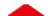 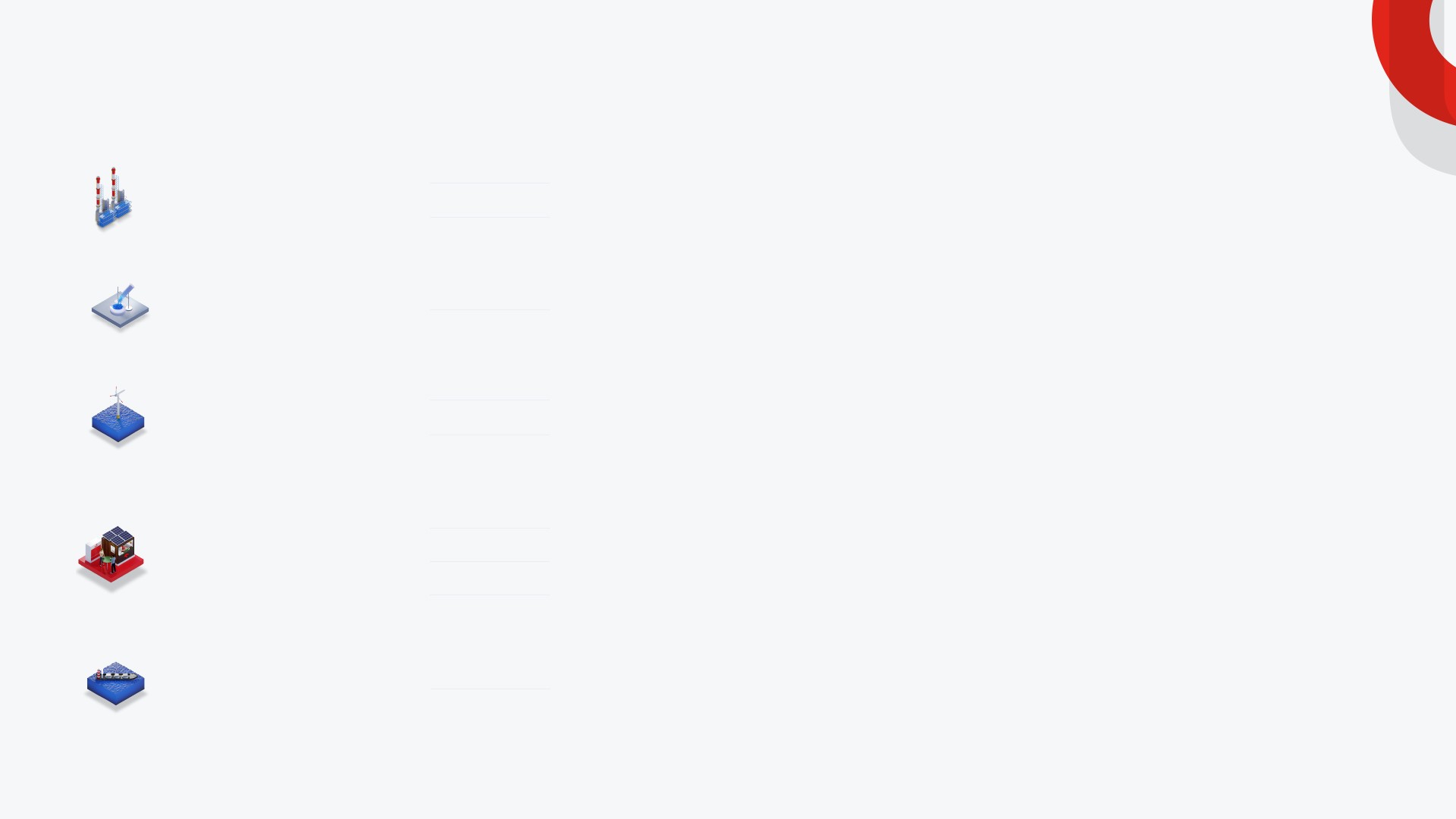 Skupina ORLEN – největší víceodvětvová společnost ve střední a východní Evropě
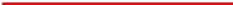 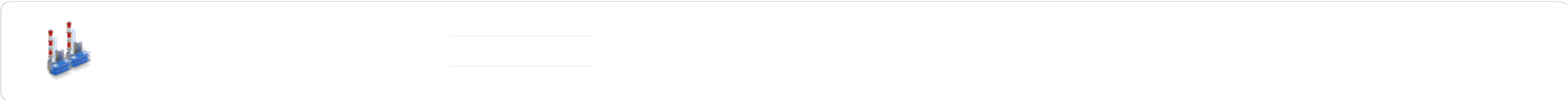 Rafinérie v Polsku, Litvě a České republice s kapacitou zpracování ropy 35,2 mt ročně
Rafinérie
Strategické umístění s přístupem k ropě, produktovodům a námořním terminálům
Diverzifikace dodávek ropy
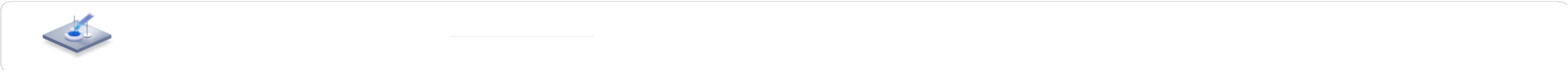 Petrochemický segment plně provázaný s refinérským segmentem
Petrochemie
Nová výrobní zařízení
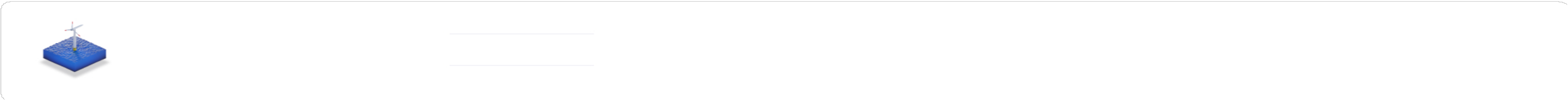 6,7 GWt (teplo) / 3,2 GWe (elektřina), včetně: 1,1 GWe z moderních paroplynových bloků CCGT umístěných ve Włocławku a Płocku a 1,4 GWe skupiny ENERGA
Energetika
Více než 70 % výroby elektřiny pochází z nízkoemisních zdrojů (obnovitelné zdroje a plyn)
Projekt větrné elektrárny v Baltském moři s maximálním výkonem 1,2 GWe
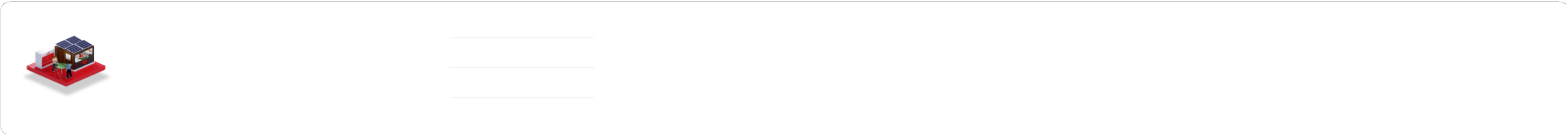 2 855 čerpacích stanic - největší maloobchodní síť v regionu střední a východní Evropy
2 218 Stop Cafe / Star Connect (včetně samoobsluh)
Maloobchod
Alternativní paliva v nabídce na 212 lokalitách
Značka ORLEN přítomná na čerpacích stanicích v rámci skupiny ORLEN (co-branding)
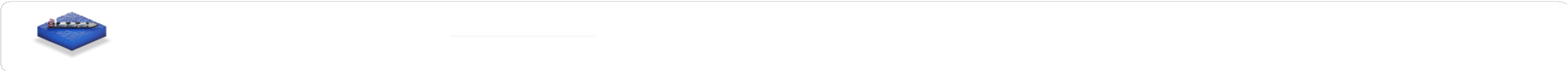 Potvrzené a pravděpodobné zásoby ropy a zemního plynu ve výši 174 mil. boe (barelů ropného ekvivalentu) v Kanadě a Polsku
Těžba ropy
18 tisíc boe denně
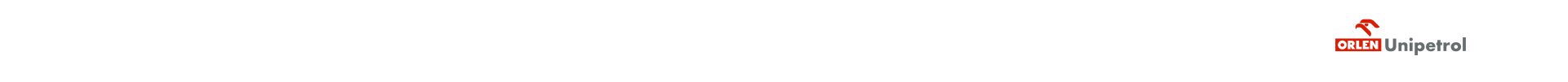 04
Hydrogen Eagle
Skupina ORLEN
ORLEN Unipetrol dnes
Naše ambice
Strategické výzvy
ORLEN Unipetrol 2030
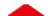 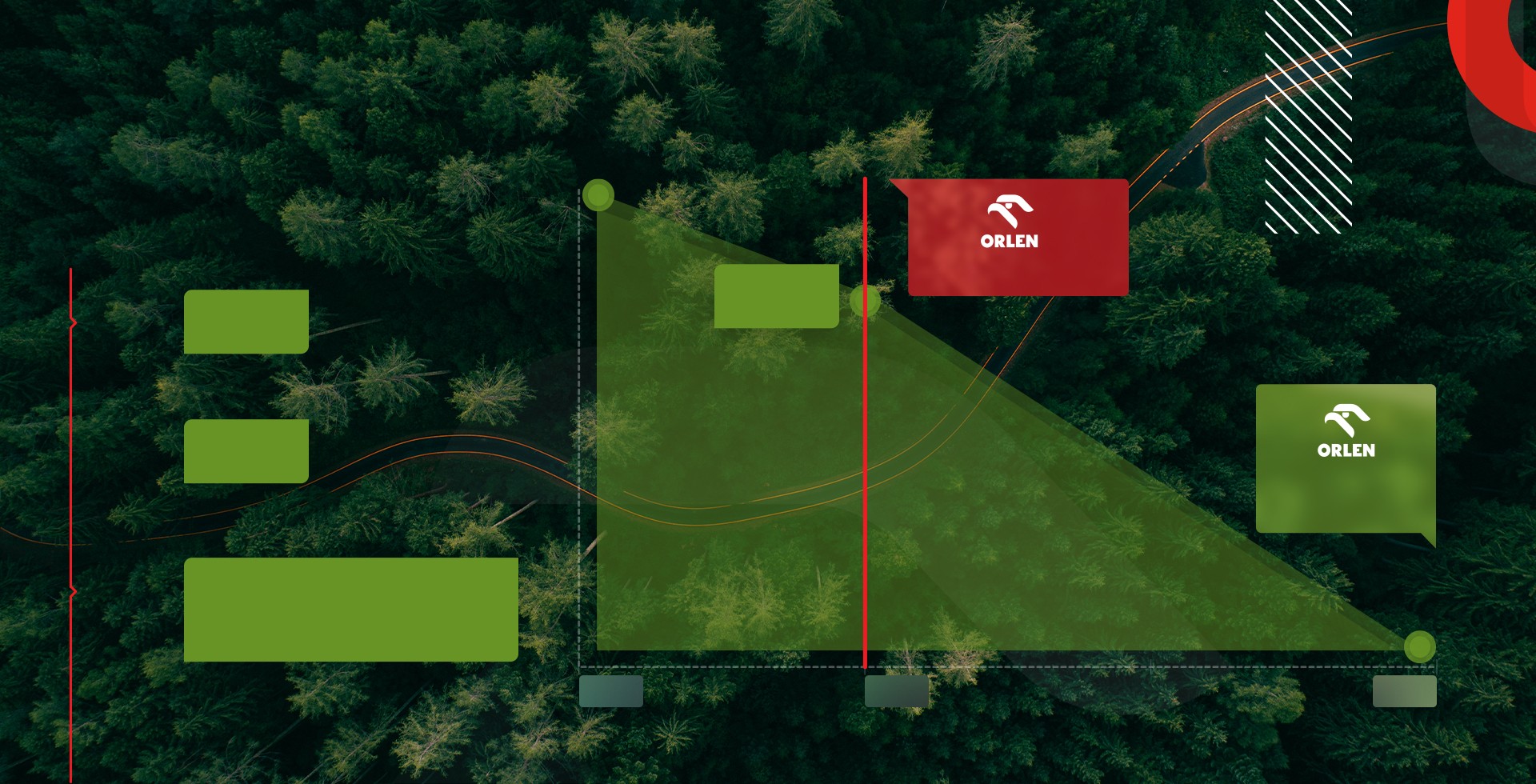 Skupina ORLEN si klade za cíl dosažení nulových emisí uhlíku do roku 2050
Carbon emissions
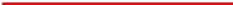 Provozní cíl 2030
-20 %
-20 %
ORLEN
2030
Cílové snížení emisí CO2 ze zpracováníropy a z výroby petrochemických produktů1
-33 %
Nulové emise uhlíku
Cílové snížení emisí CO2  na MWhvyrobené elektřiny
Nulové emise uhlíku
ORLEN
2050
2020
2030
2050
1 Ze současných aktiv
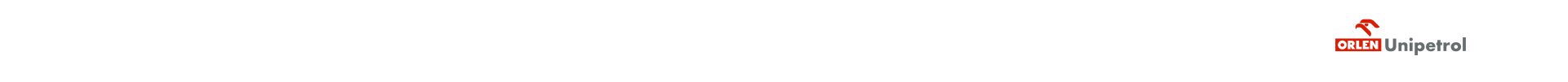 05
Hydrogen Eagle
Skupina ORLEN
ORLEN Unipetrol dnes
Naše ambice
Strategické výzvy
ORLEN Unipetrol 2030
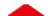 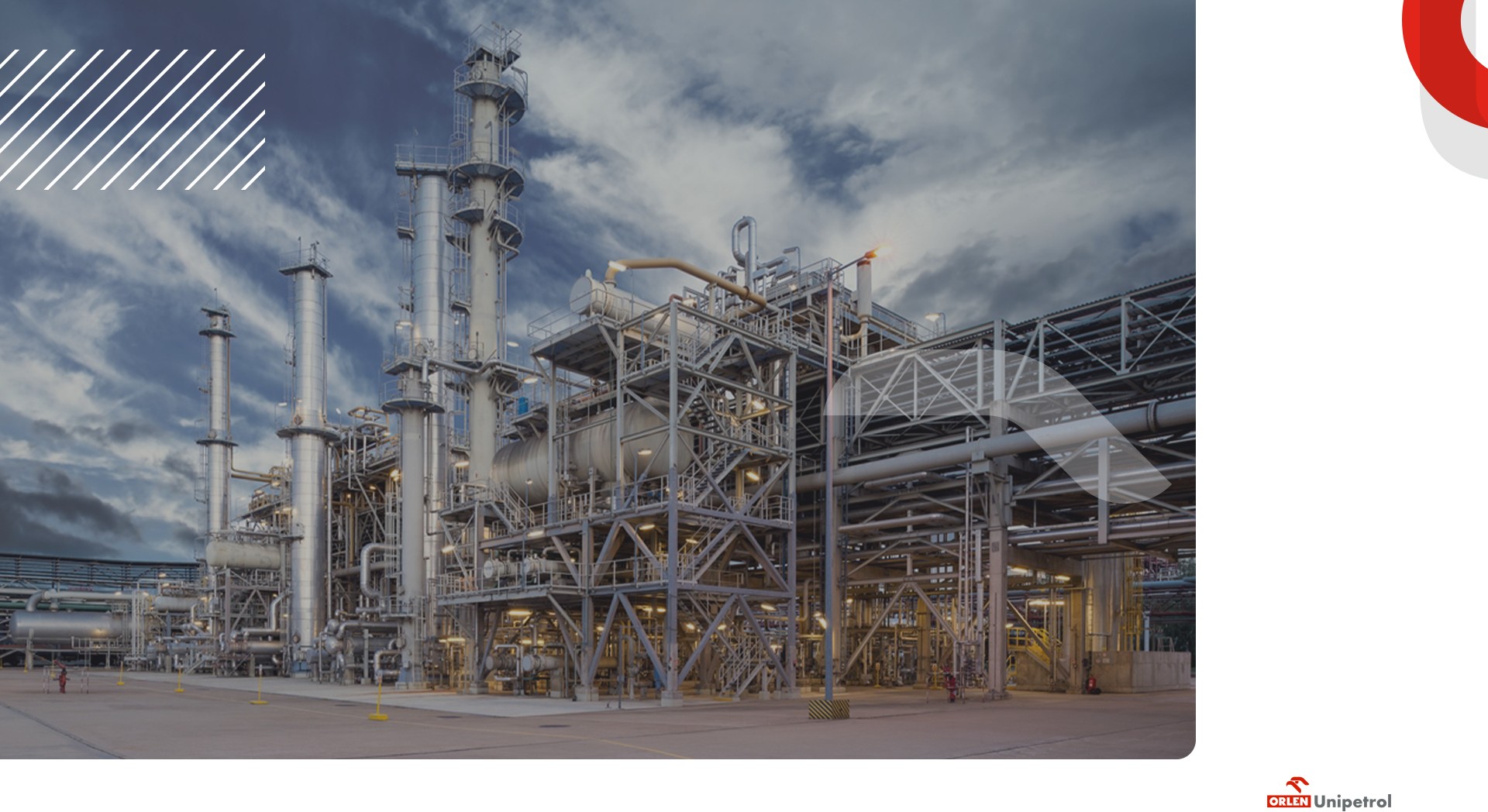 ORLEN UNIPETROL DNES
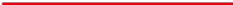 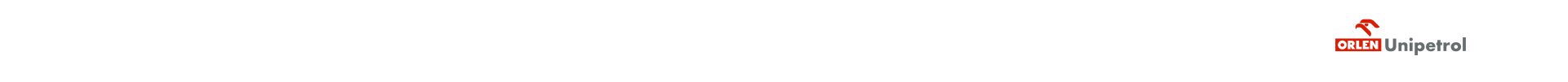 06
Hydrogen Eagle
Skupina ORLEN
ORLEN Unipetrol dnes
Naše ambice
Strategické výzvy
ORLEN Unipetrol 2030
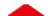 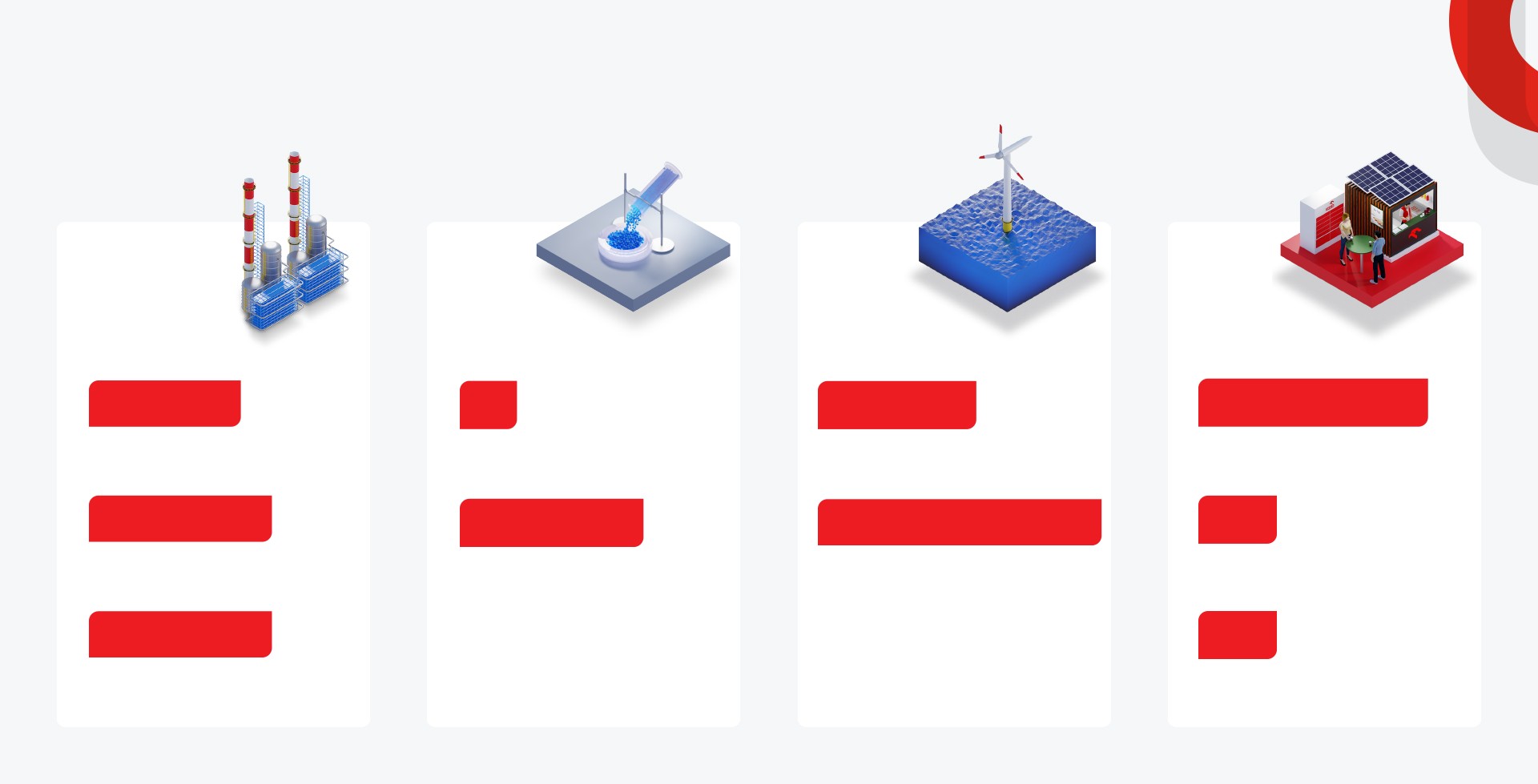 ORLEN Unipetrol dnes
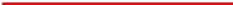 Rafinérie
Petrochemie
Energetika
Maloobchod
2 rafinérie
4
660 GWh
Vyrobená elektřina ročně
~420 CZ + 20 SK
Počet čerpacích stanic
Polymerační výrobní jednotky
25 %
~8,7 mil. tun
Kapacita zpracování ropy
0,107 tCO2/GJ tepla
Emisní faktor
0,9 mil. tun
Výrobní kapacita polymerů
Tržní podíl na českém maloobchodním trhu
24 %
~5,3 mil. tun
Vyrobená paliva
Podíl nepalivových tržeb na celkových tržbách
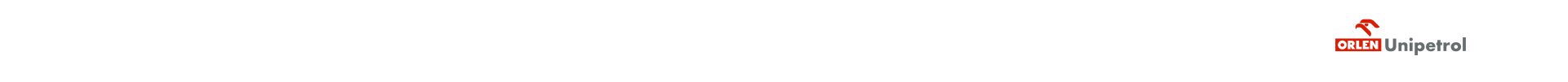 07
Hydrogen Eagle
Skupina ORLEN
ORLEN Unipetrol dnes
Naše ambice
Strategické výzvy
ORLEN Unipetrol 2030
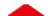 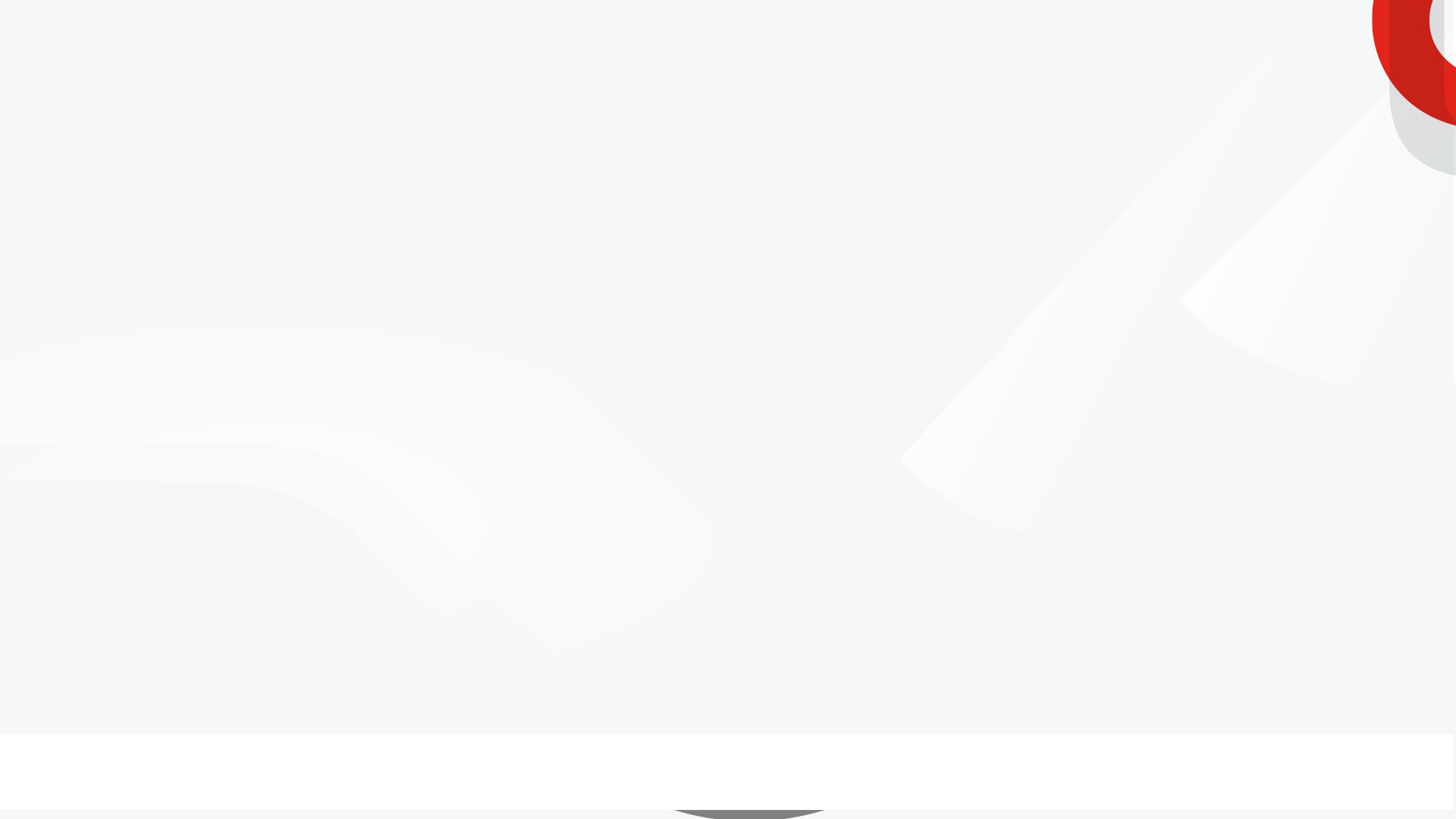 ORLEN Unipetrol – výrobní místa, vývojové centrum a pobočky
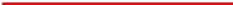 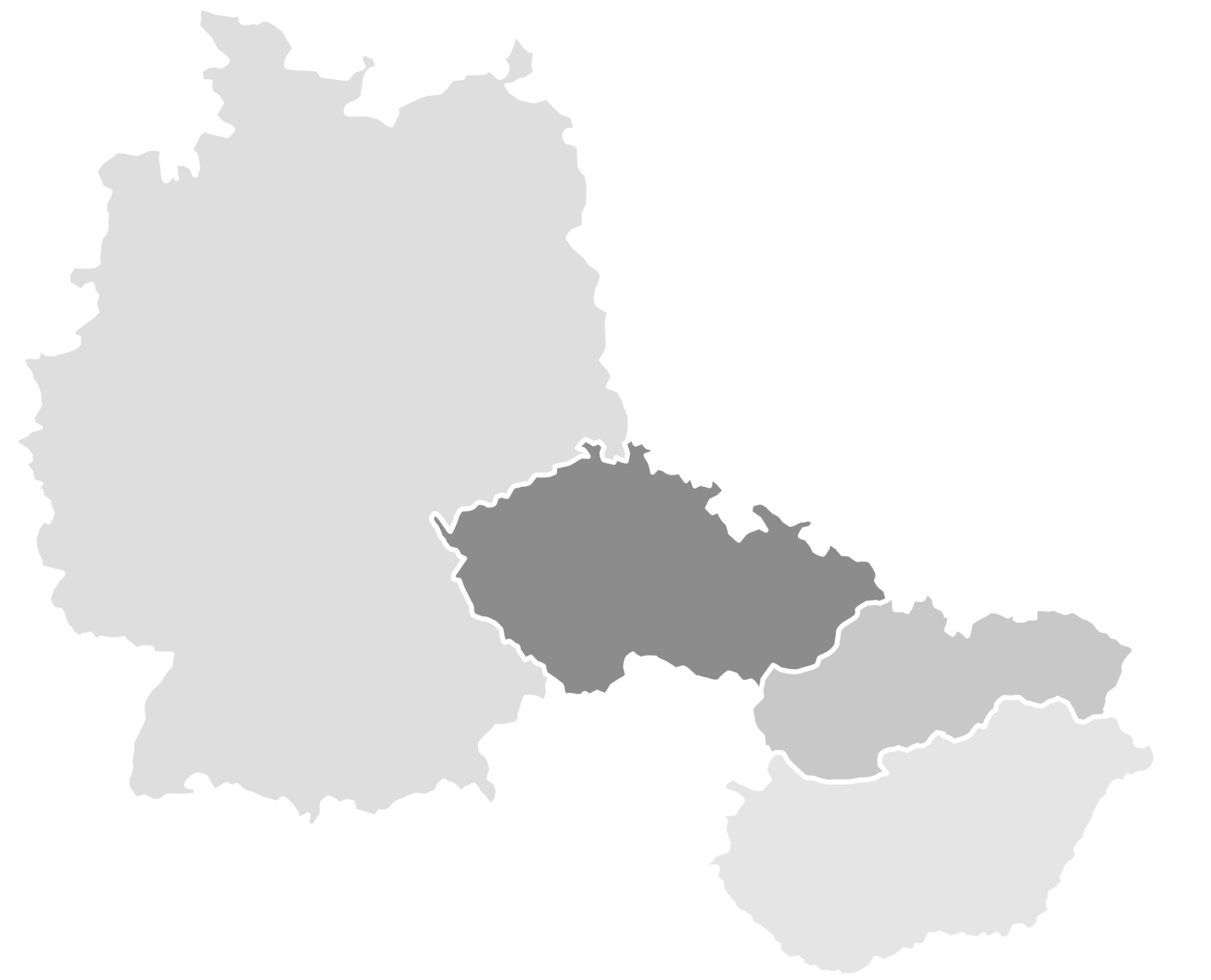 Ústí nad Labem
4
POBOČKY
Praha
3
VÝZKUMNĚ-VZDĚLÁVACÍ CENTRA
5
VÝROBNÍCH ZÁVODŮ
Kralupy nad Vltavou
Záluží u Litvínova
Neratovice
Litvínov
Kralupy nad Vltavou
Langen - Německo
Záluží u Litvínova
Pardubice
Ústí nad Labem
Neratovice
Bratislava - Slovensko
Brno
Pardubice
Budapešť - Maďarsko
Brno
Brno
Langen
Prague
Bratislava
Budapest
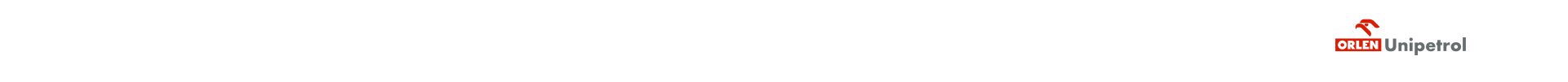 08
Hydrogen Eagle
Skupina ORLEN
ORLEN Unipetrol dnes
Naše ambice
Strategické výzvy
ORLEN Unipetrol 2030
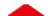 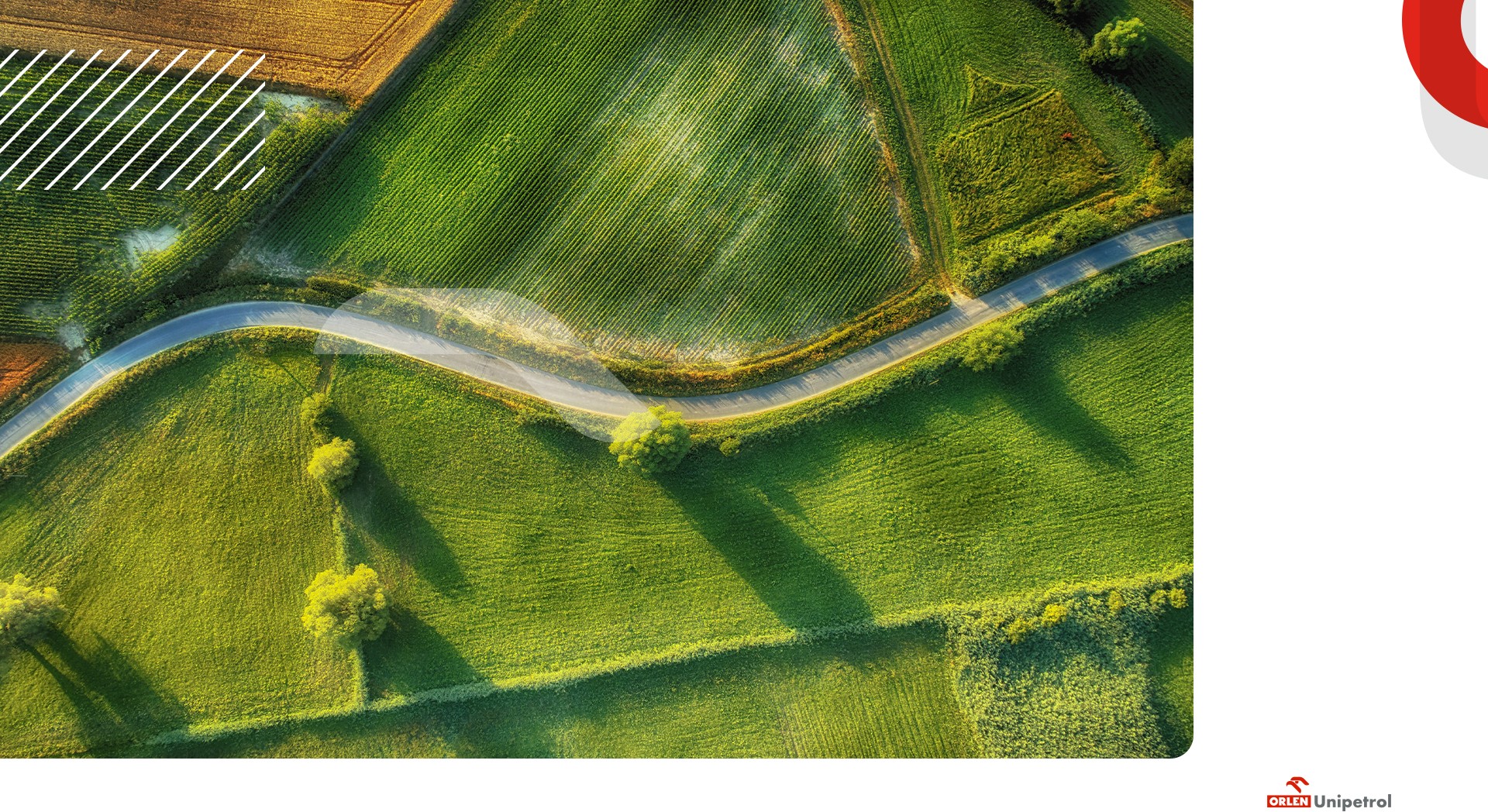 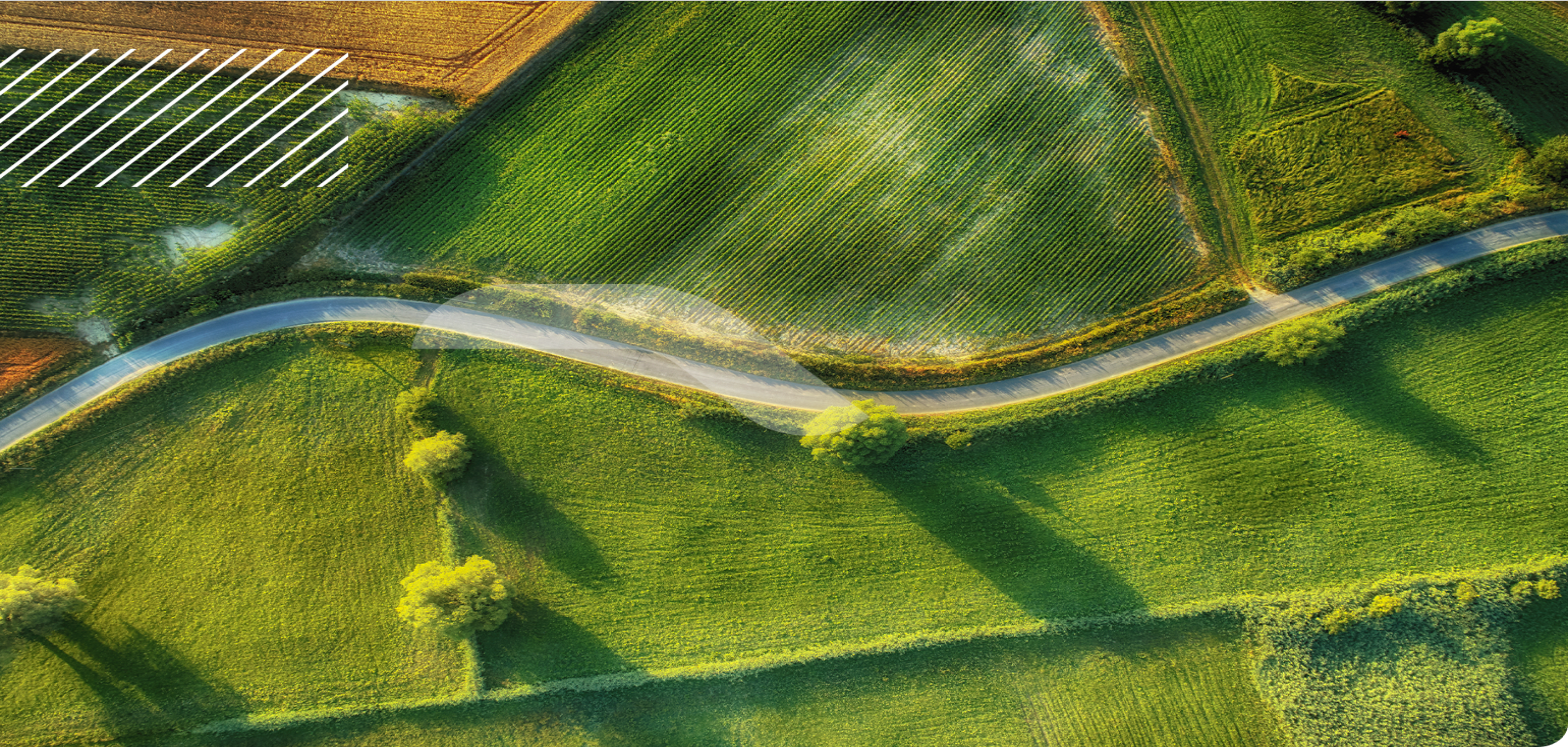 NAŠE 
AMBICE
Jak si představujeme podnikání ORLEN Unipetrolu v roce 2030
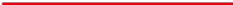 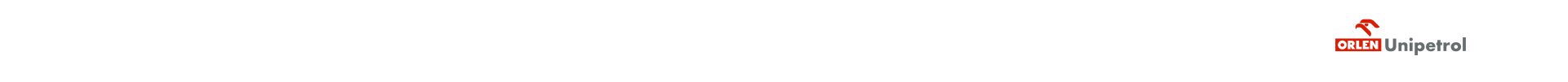 09
Hydrogen Eagle
Skupina ORLEN
ORLEN Unipetrol dnes
Naše ambice
Strategické výzvy
ORLEN Unipetrol 2030
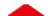 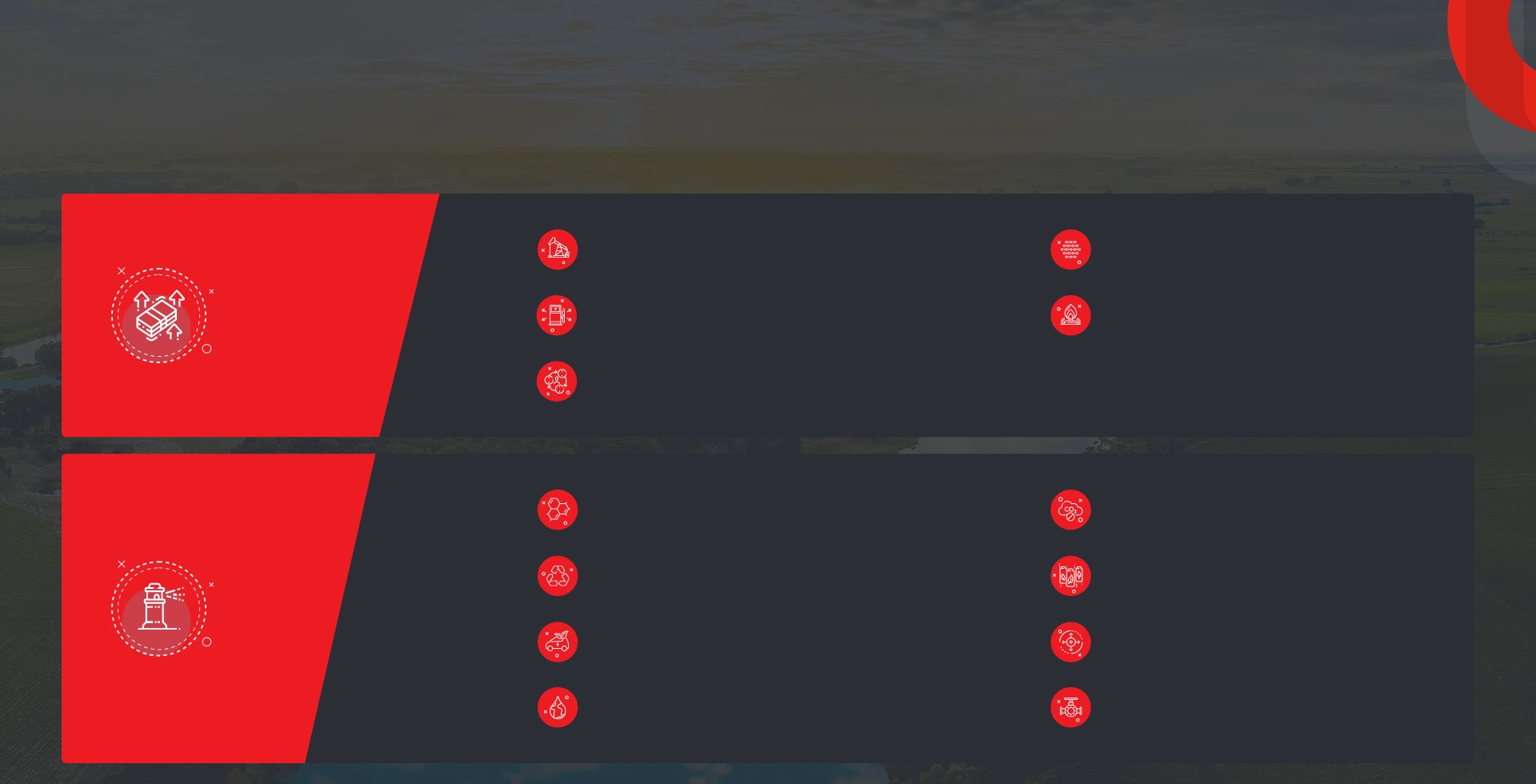 Petrochemie, výroba biopaliv a zpracování alternativních surovin budou v nadcházejících desetiletích klíčovými aspekty k úspěšné průmyslové transformaci
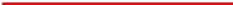 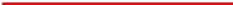 Rafinérie
Zlepšení efektivity rafinérských aktiv a optimalizace velkoobchodní politiky podle budoucího vývoje trhu
Výzkum & vývoj a digitální transformace
Investice do výzkumu & vývoje, inovací
a digitálních řešení
Maloobchod s palivy
Rozšíření maloobchodní sítě na tuzemských i zahraničních trzích, zdůraznění kvality a větší nabídka
Zdroj energie ze zemního plynu
Nahrazení stávajících uhelných zdrojů 
nejmodernější výrobou energie ze zemního plynu
Maximalizace výkonu
Synergický potenciál skupiny ORLEN 
Úspěšná realizace programu, která se snaží zachytit plnou hodnotuvyplývající z integrace skupiny ORLEN Unipetrol do skupiny ORLEN
Petrochemie
Další rozvoj petrochemických aktiv
(základní a pokročilé polymery)
Dekarbonizace
Snížení uhlíkové stopy ve výrobě
Biopaliva
Pozice lídra ve výrobě biopaliv druhégenerace v České republice
Recyklace
Rozvoj technologií a budování kapacit v oblasti recyklace (mechanické a chemické)
Strategický rozvoj
Nepalivový maloobchod
Spuštění nových prodejních kanálů a jejich integrace pod jednu digitální platformu
Nová mobilita
Budování pozice v nové mobilitě
Vodíkové technologie
Budování pozice ve využití vodíku
v dopravě a produkci energie
Energie / plyn
Výroba elektřiny a plynu z obnovitelných zdrojů
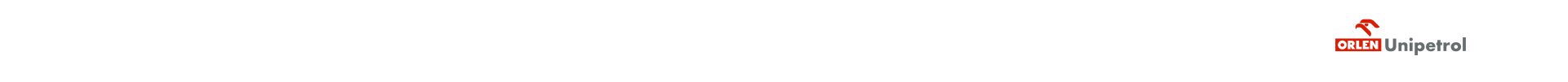 10
Hydrogen Eagle
Skupina ORLEN
ORLEN Unipetrol dnes
Naše ambice
Strategické výzvy
ORLEN Unipetrol 2030
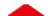 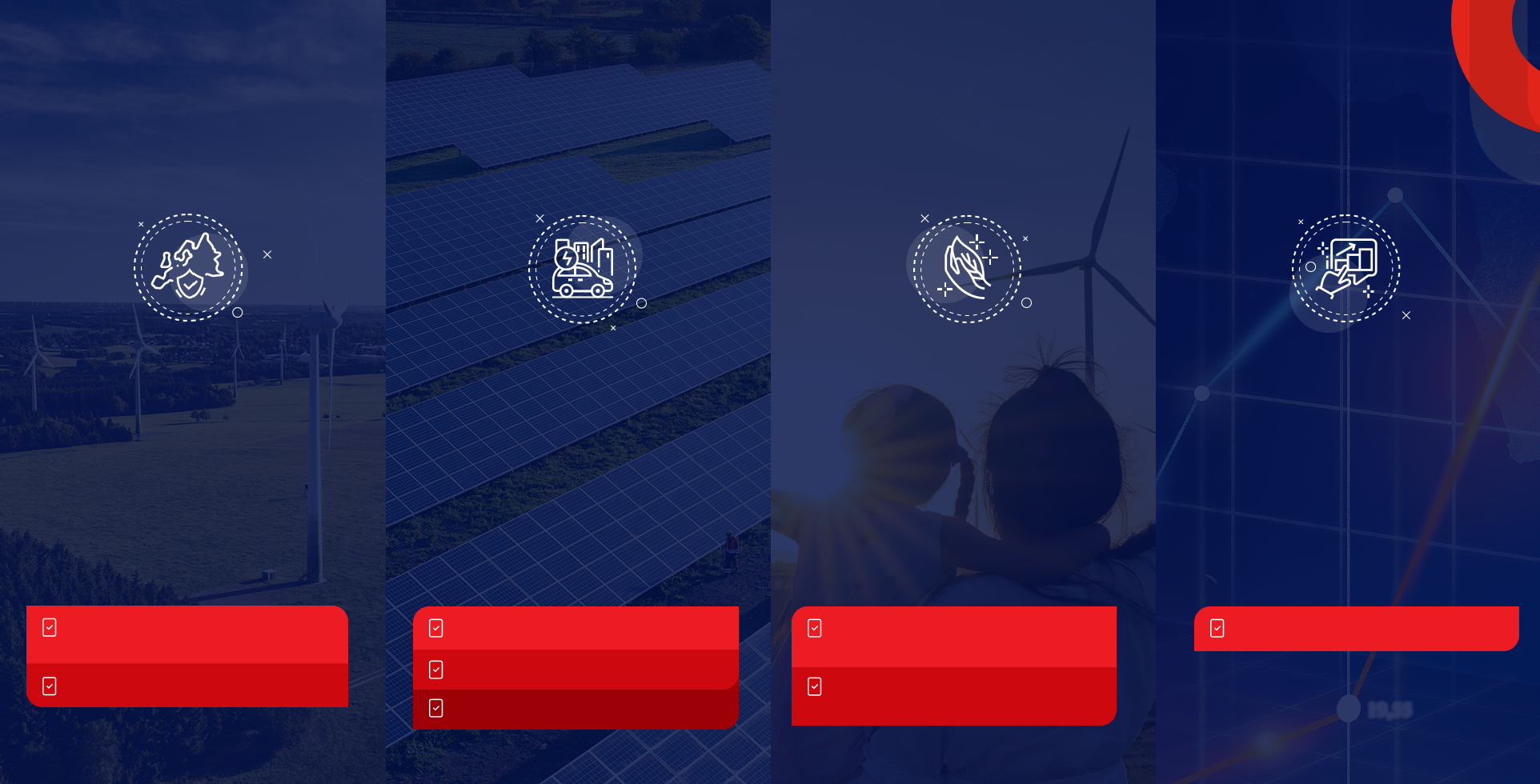 Využitím nabízejících se příležitostí se ORLEN v roce 2030 stane lídrem v přechoduk udržitelnosti ve střední Evropě. Skupina ORLEN Unipetrol přispěje takto:
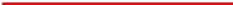 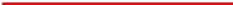 Klíčový hráč při přechodu k udržitelnosti v regionu střední a východní Evropy
Poskytovatel integrovaných služeb zákazníkům
Společensky odpovědné podnikání
Stabilní zdroj tvorby hodnoty
Dodavatel v oblasti pohonných hmot, energií a smíšeného zboží, který se spoléhá na stávající i nové prodejní kanály a digitální technologie.
Investice do udržitelného rozvoje, energetické transformace, dekarbonizace, recyklace a komunitních iniciativ.
Zaměření na maximalizaci návratnosti investic a udržení stabilní rozvahy.
Portfolio recyklace, výroby biopaliv a nízkouhlíkových výrobních aktiv
>570 čerpacích stanic
>0,1 milionů tun instalované recyklační kapacity
Potenciál stabilně generovat dividendu
Cíl snížit emise uhlíku o 20 % ze současných aktiv do roku 2030
>170-230 rychlonabíjecích stanicpro elektromobily
>30 miliard Kč investic do udržitelného rozvoje do roku 2030
Vlastní produkce pokročilých biopaliv
Silná regionální značka
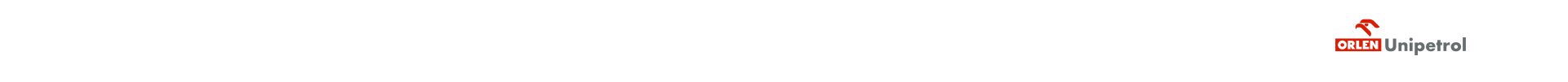 11
Hydrogen Eagle
Skupina ORLEN
ORLEN Unipetrol dnes
Naše ambice
Strategické výzvy
ORLEN Unipetrol 2030
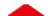 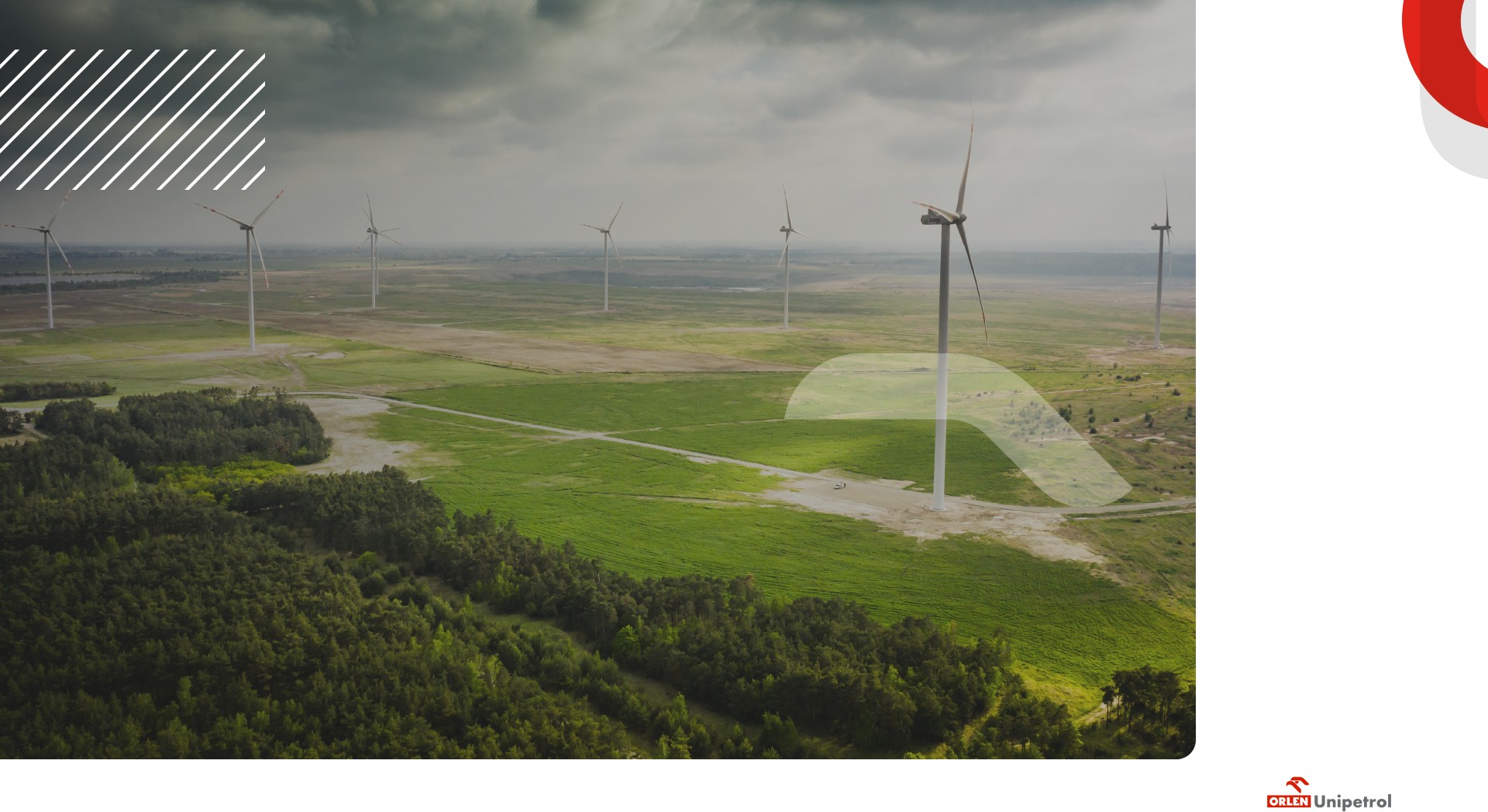 STRATEGICKÉ VÝZVY
Proč se měníme
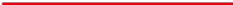 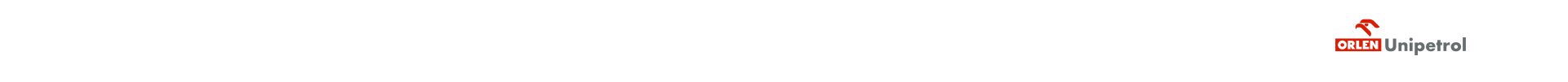 12
Hydrogen Eagle
Skupina ORLEN
ORLEN Unipetrol dnes
Naše ambice
Strategické výzvy
ORLEN Unipetrol 2030
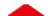 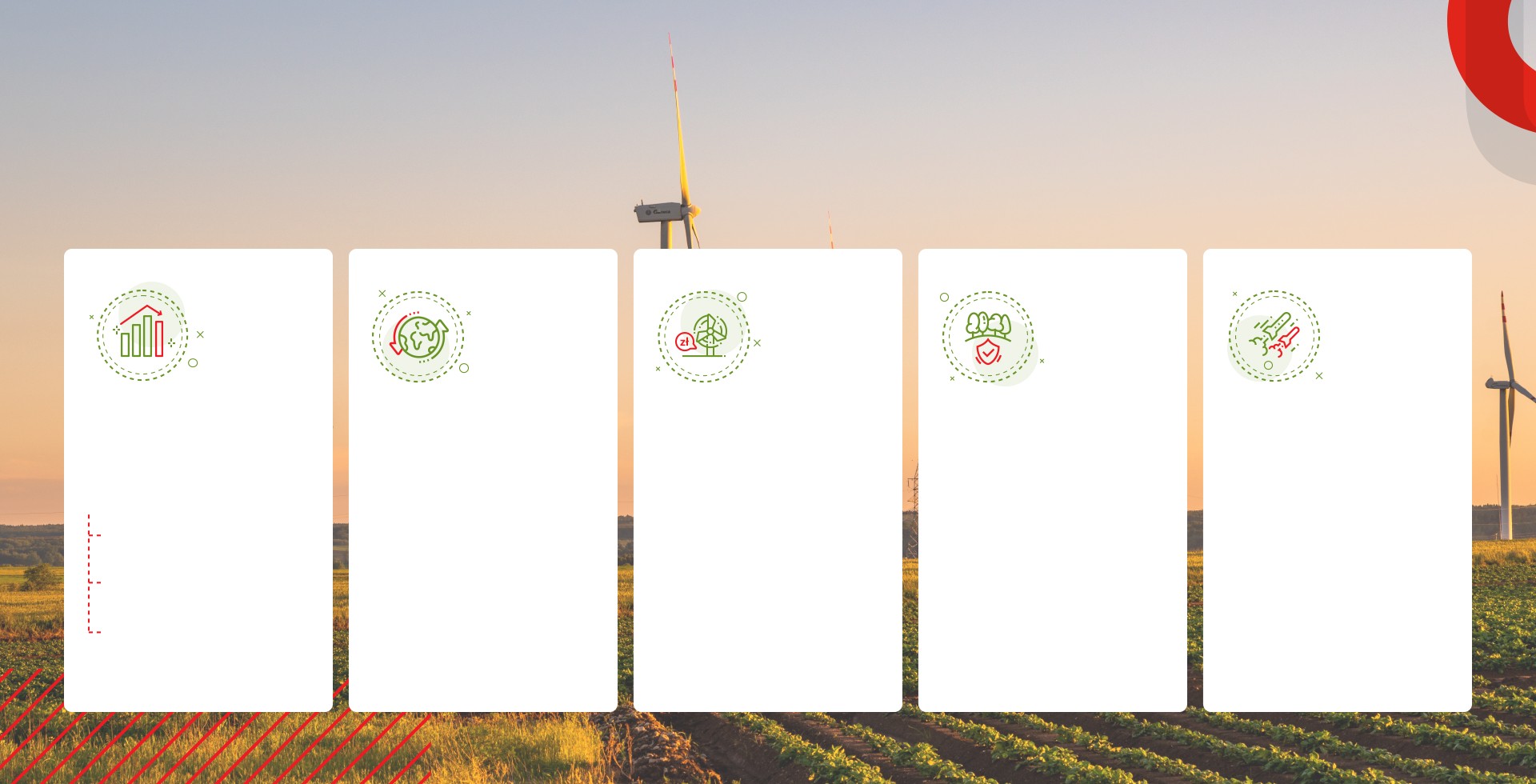 Svět prochází zásadními změnami, které mají strukturální dopad na rafinérský a petrochemický sektor
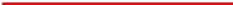 Zpomalující se tempo růstu poptávky po ropě
Rostoucí role alternativních polymerů a recyklátů
Konkurenceschopné nové zdroje energie
Otázky životního prostředí
Spotřebitelské megatrendy
Očekávaný ropný vrchol mezi lety 2030 a 2035 nebo dříve
Rostoucí poptávka po recyklátech a petrochemických produktech s obsahem recyklátu
Některé obnovitelné zdroje energie jsou již plně konkurenceschopné (např. vítr)
Ambiciózní cíle Pařížské klimatické dohody
Rostoucí povědomí spotřebitelů
Vedoucí postavení Evropy v oblasti environmentální regulace (Green New Deal > Fit for 55 > RED III a revize EU ETS)
Digitalizace prodejních kanálů
Rostoucí podíl
biosložek
Silná veřejná podpora cirkulárních řešení, jakožto součást obnovy ekonomiky po pandemii covid-19 na úrovni EU
Výrazné snížení nákladů na fotovoltaické elektrárny
Růst důležitosti konceptu „dle přání / na vyžádání"
Alternativní paliva a způsoby dopravy
Růst segmentu  samospotřebitelů1
Omezení jednorázových obalů
Očekávání komplexní a personalizované nabídky produktů
Zvýšení účinnosti spalovacích motorů
Poplatek za nerecyklovaný plastový obalový odpad v EU
1 Samospotřebitelem se rozumí spotřebitel, který spotřebovává, skladuje nebo prodává energii z obnovitelných zdrojů, jíž je sám výrobcem.
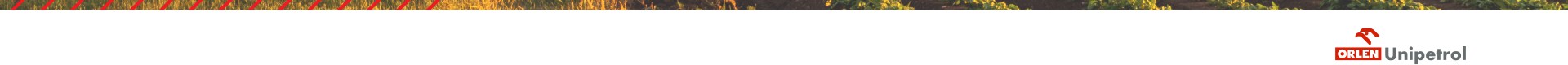 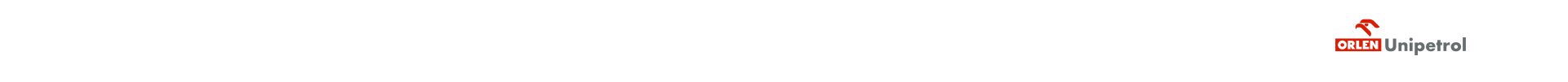 13
Hydrogen Eagle
Skupina ORLEN
ORLEN Unipetrol dnes
Naše ambice
Strategické výzvy
ORLEN Unipetrol 2030
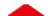 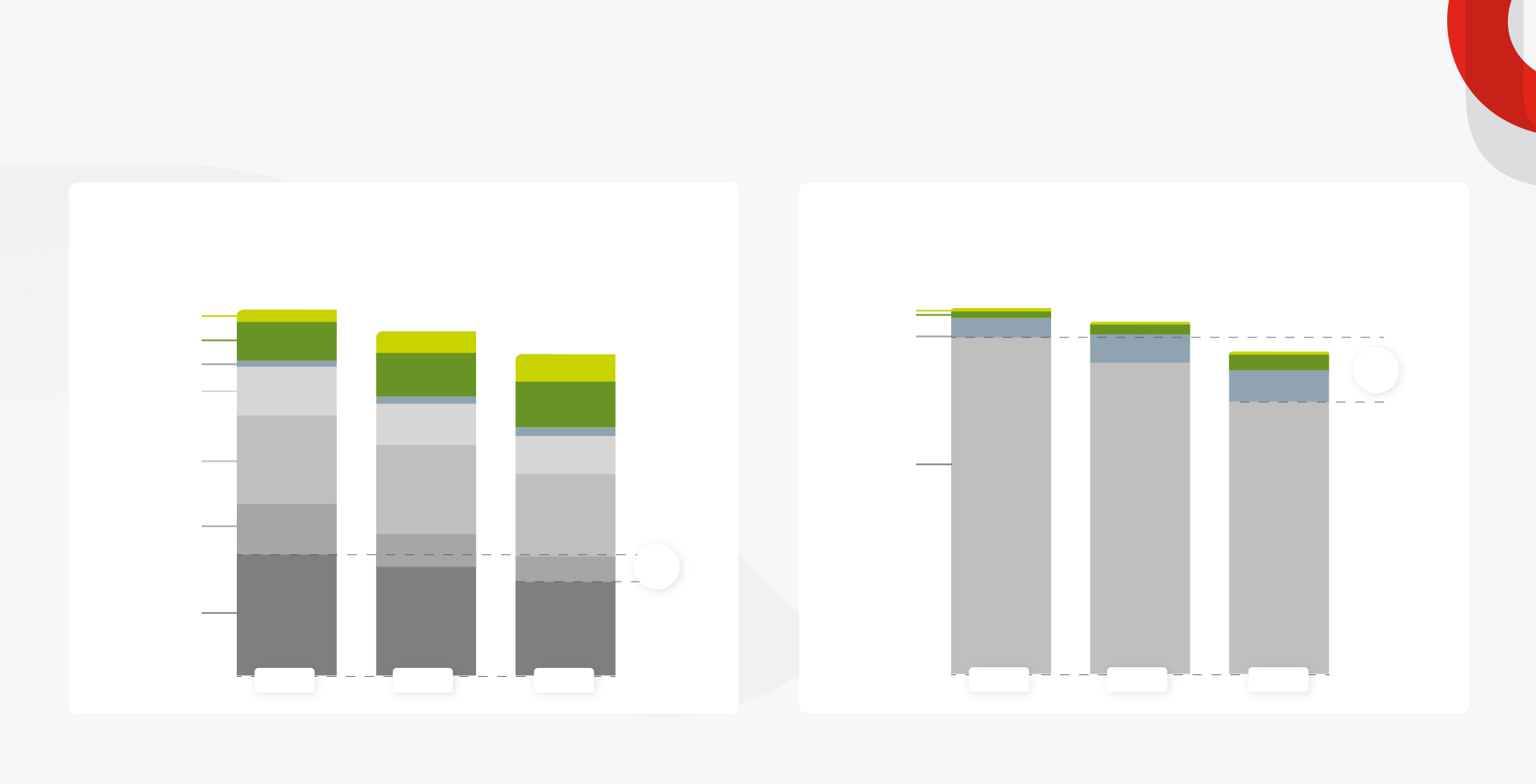 Pokles energie z fosilních paliv a růst energie z obnovitelných zdrojů
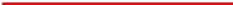 Poptávka po energii v dopravě v Evropské unii
(Mtoe = milión tun ropného ekvivalentu)
Celková primární poptávka po energii v Evropské unii
(Mtoe = milión tun ropného ekvivalentu)
Ostatní
obnovitelná energie
Ostatní paliva
9
14
Zemní plyn
392
363
Uhlí
223
143
-22%
110
Ropa
530
478
413
2018
2025
2030
2018
2025
2030
Zdroj: IEA World Energy Outlook 2019
Poptávka po primární energii měří celkovou poptávku po energii - zahrnuje spotřebu samotného energetického sektoru, ztráty při transformaci (například z ropy nebo plynu na elektřinu), ztráty při distribuci energie a konečnou spotřebu koncových spotřebitelů.
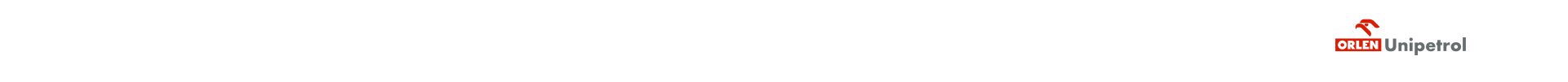 14
Hydrogen Eagle
Skupina ORLEN
ORLEN Unipetrol dnes
Naše ambice
Strategické výzvy
ORLEN Unipetrol 2030
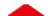 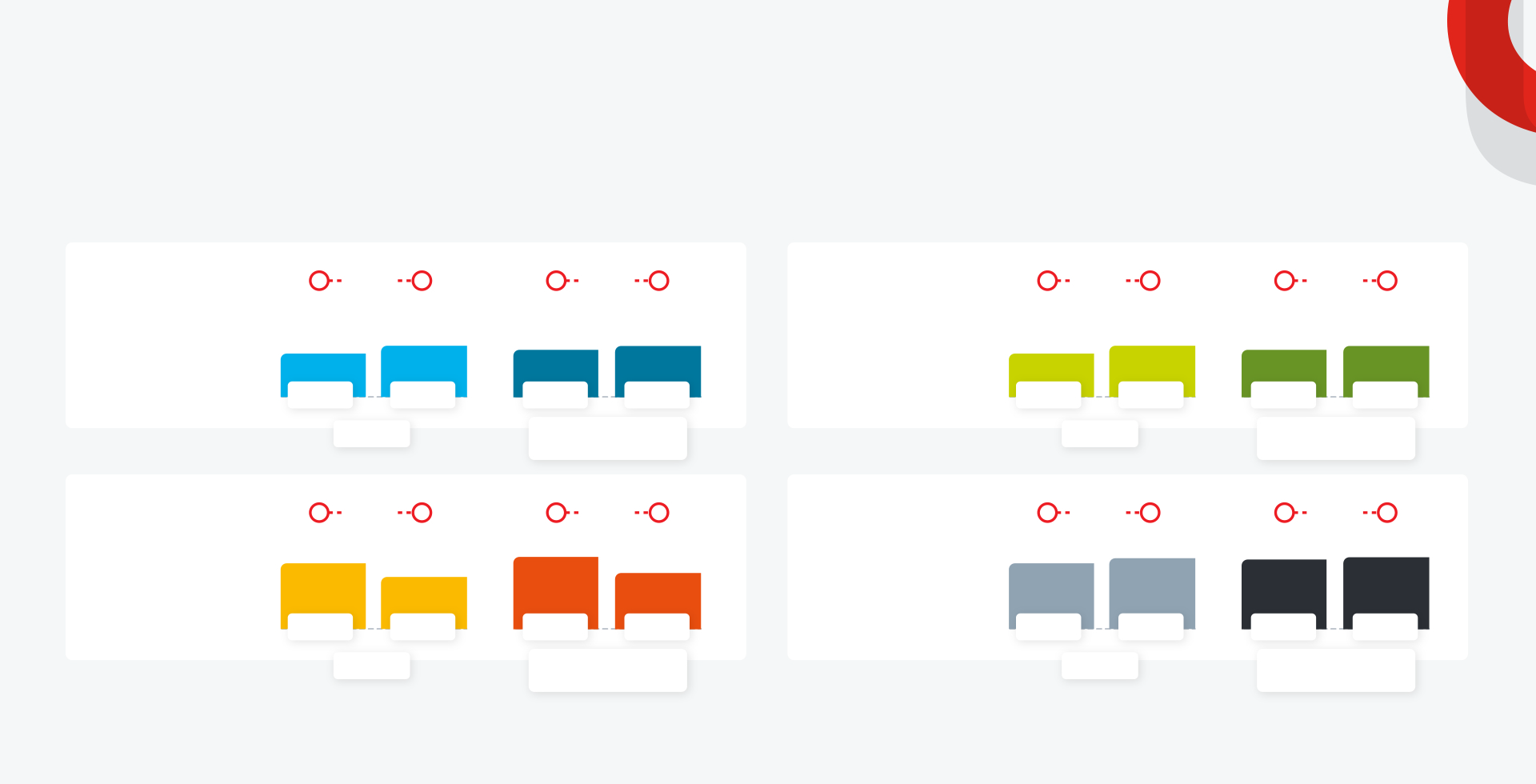 Celková poptávka po fosilních palivech bude klesat v důsledku poklesu spotřeby nafty, zatímco plasty mají slibnou budoucnost
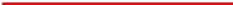 Spotřeba benzínu
Spotřeba polypropylenu
+1,4%
+5,1%
+8,1%
+5,1%
Relevantní trh pro ORLEN Unipetrol1
Relevantní trh pro ORLEN Unipetrol1
Evropa
Evropa
Spotřeba motorové nafty
(mil. tun)
Spotřeba HDPE
(mil. tun)
+3,0%
-21,4%
-20%
+6,9%
91
6,6
8,4
6,4
334
7,9
262
73
2019
2030
2019	2030

Relevantní trh pro ORLEN Unipetrol1
2019
2030
2019	2030

Relevantní trh pro ORLEN Unipetrol1
Evropa
Evropa
Zdroj: IHS Annual Strategic Workbook – 2019, NEXANT, pohonné hmoty včetně bio složek.
1 Relevantní trh pro pohonné hmoty = CZ, PL, SK, AT, HU, DE. Relevantní trh pro polyolefiny = západní a střední Evropa.
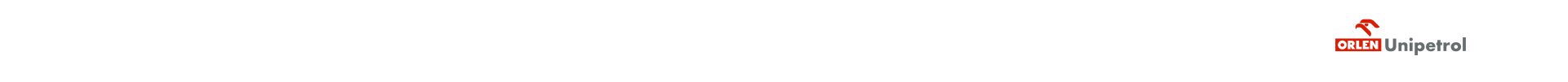 15
Hydrogen Eagle
Skupina ORLEN
ORLEN Unipetrol dnes
Naše ambice
Strategické výzvy
ORLEN Unipetrol 2030
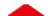 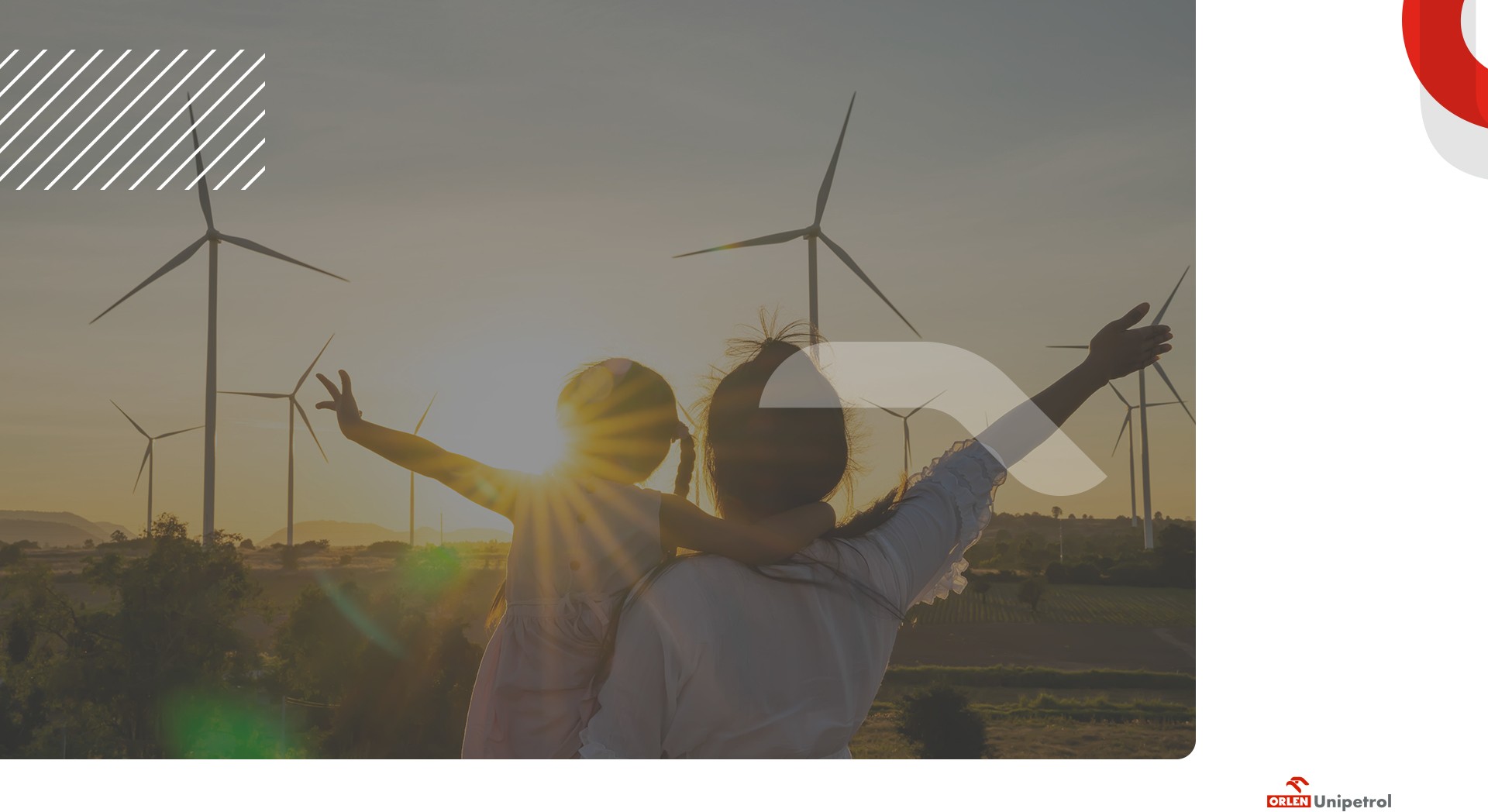 ORLEN UNIPETROL 2030
Jak naplníme naše ambice
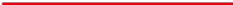 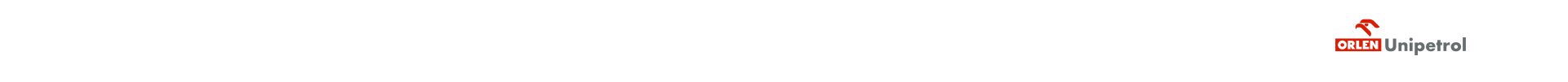 16
Hydrogen Eagle
Skupina ORLEN
ORLEN Unipetrol dnes
Naše ambice
Strategické výzvy
ORLEN Unipetrol 2030
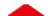 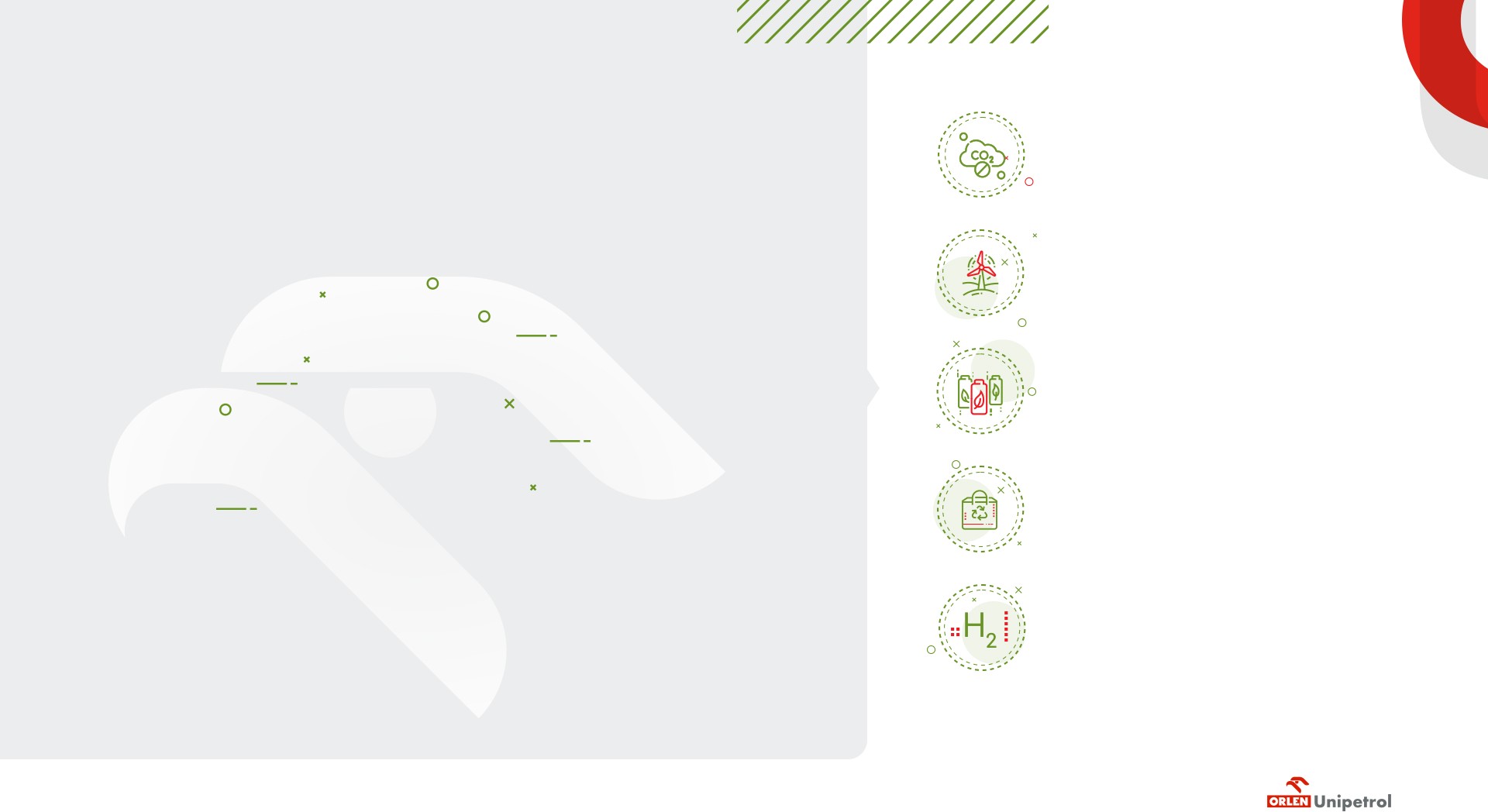 ORLEN Unipetrol se zaměří na rozvoj nových udržitel-ných produktů a dekarbonizaci současných aktiv
Dekarbonizace
a zvyšování energetické účinnosti
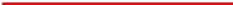 Rozvoj obnovitelné energie
Více než
30 mld. Kč
Investice do udržitelného rozvoje
Navýšení kapacit pro výrobubiopaliv a biomateriálů
Pokrok v recyklaci
Budování pozice na trhu s alternativními palivy:  vodík, elektromobilita, CNG/LNG
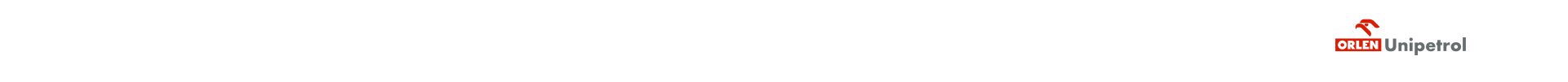 17
Hydrogen Eagle
Skupina ORLEN
ORLEN Unipetrol dnes
Naše ambice
Strategické výzvy
ORLEN Unipetrol 2030
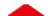 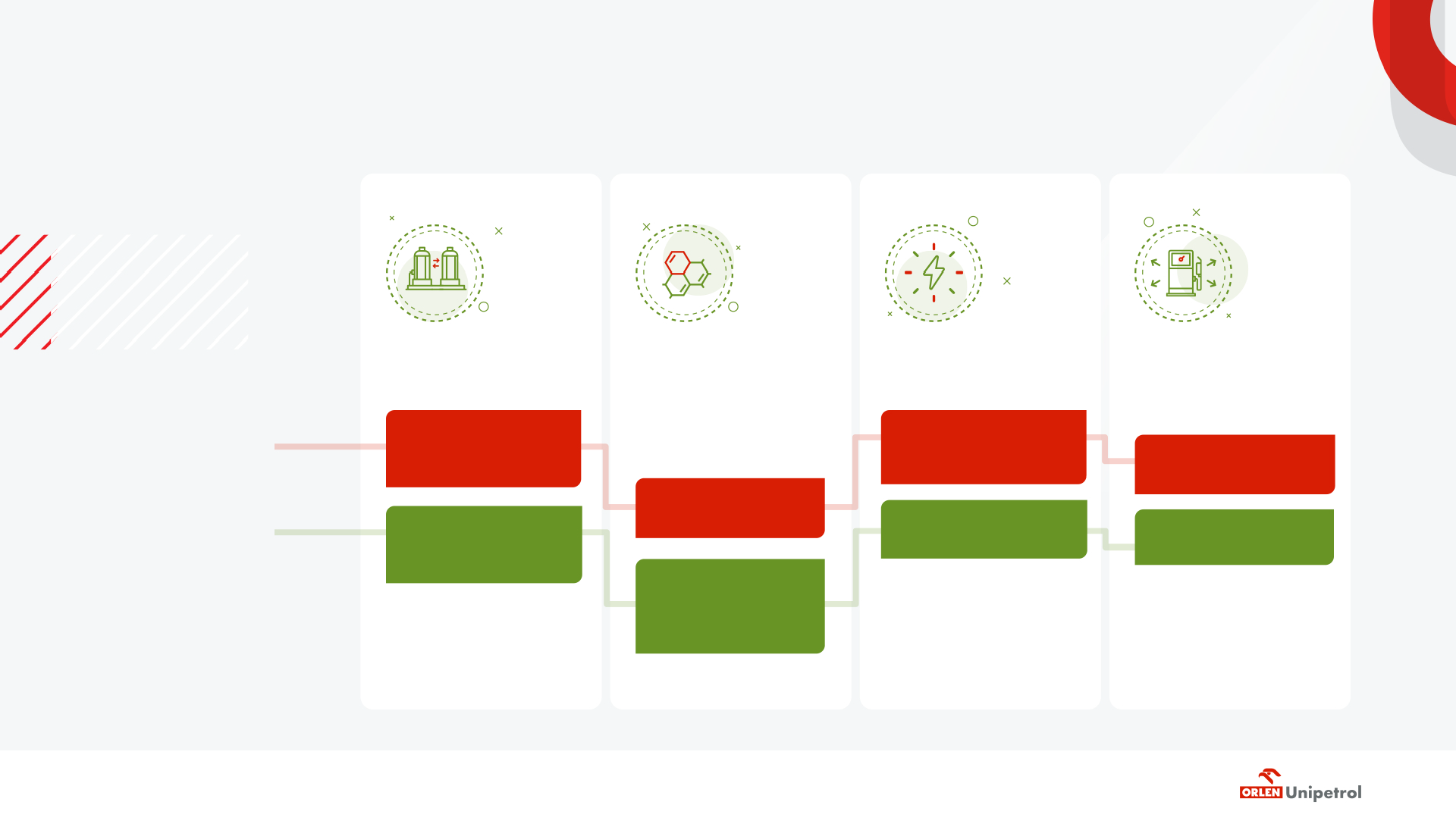 ORLEN Unipetrol bude rozvíjet nové perspektivní oblasti, ale rovněž se zaměří na zvyšování efektivity v současných oblastech podnikání
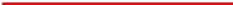 Efektivní rafinérie
Integrovaná a pokročilá petrochemická produkce
Nízkoemisní výroba energie
Integrovaný maloobchod
Zemní plyn jako hlavní energetický zdroj, dosažení soběstačnosti  v elektrické energii
Vysoký standard v rámci současných oblastí podnikání
Zvyšování efektivity, navýšení produkce vstupních surovin pro petrochemii
Rozšíření maloobchodní sítě a nepalivového byznysu
Navýšení produkce polyolefinů
Vstup do oblasti výroby obnovitelné energie
Nové segmenty
Produkce biopaliv a alternativních paliv 
(např. vodík)
Nabídka nových služeb a produktů v maloobchodu
Vstup do oblasti recyklace plastů (mechanické i 
chemické) a další rozvoj
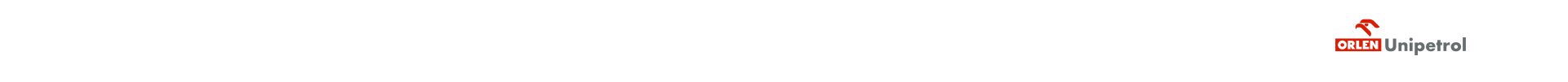 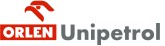 18
Hydrogen Eagle
Skupina ORLEN
ORLEN Unipetrol dnes
Naše ambice
Strategické výzvy
ORLEN Unipetrol 2030
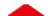 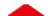 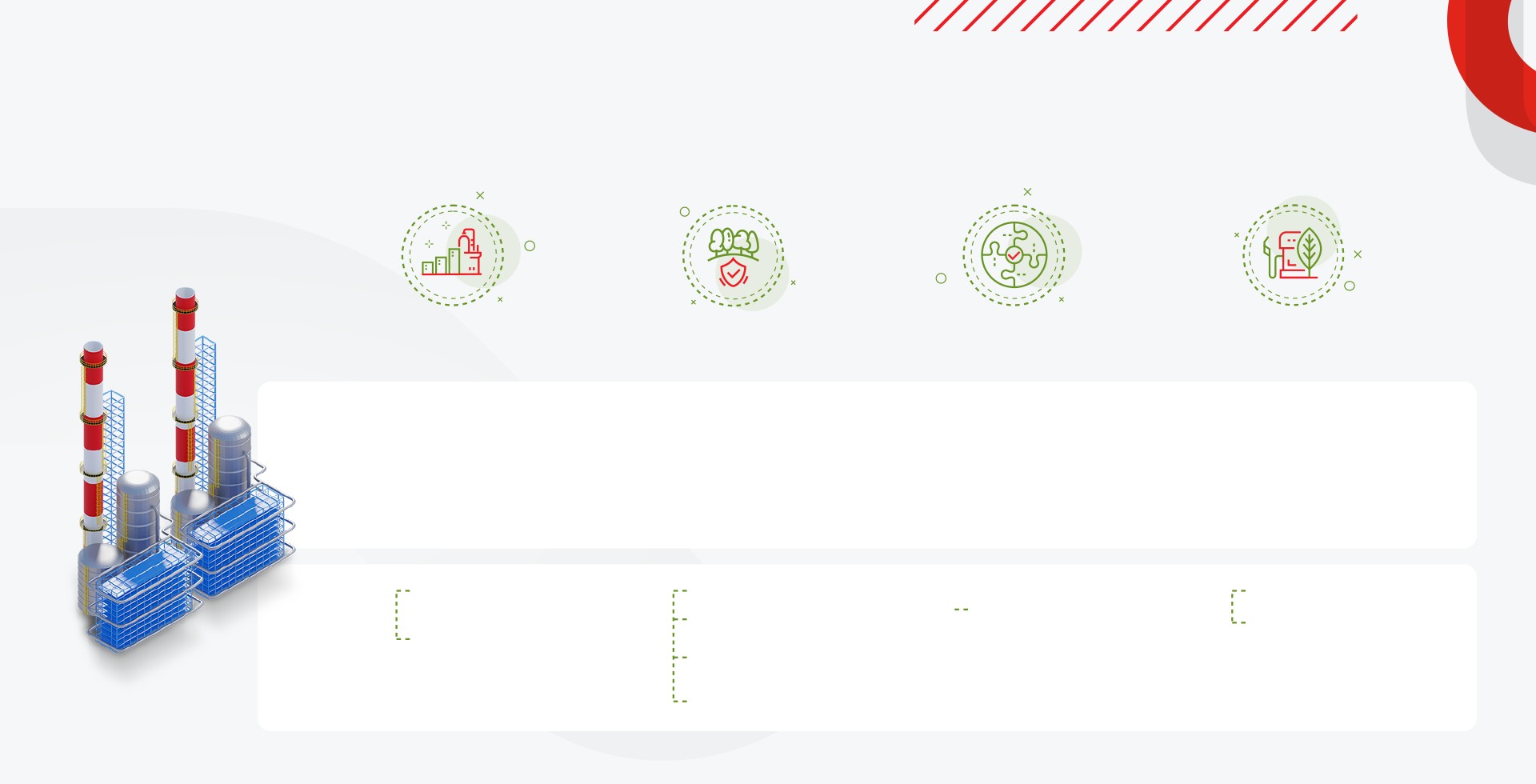 Rafinérie: Tváří v tvář náročnému vnějšímu prostředí musí být rafinérie budoucnosti efektivní, ekologická, integrovaná a ﬂexibilní
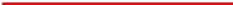 EFEKTIVNÍ
EKOLOGICKÁ
INTEGROVANÁ
FLEXIBILNÍ
Snížení poptávky po fosilních palivech vyvolá tlak na rafinérie v regionu, pouze ty efektivní přežijí.
Ekologičnost výroby bude nevyhnutelná s ohledem na regulaci a požadavky zákazníků.
Spotřeba fosilních paliv se sníží, spotřeba plastů se zvýší. Schopnost transformovat paliva na petrochemickou surovinu
bude klíčem k prosperitě.
V reakci na pokles poptávky po pohonných hmotách bude třeba najít nové možnosti produkce a prodeje podle potřeb trhu.
Proč:
Vyrábět biopaliva
Využívat alternativní suroviny
Využívat zelený vodík, bioplyn a sluneční energii
Dekarbonizovat produkci
Pečlivě rozvíjet klíčová aktiva
Rozvíjet logistiku
Optimalizovat politiku prodeje paliv
Realizace programu petrochemizace
Investovat do digitalizace a výzkumu a vývoje
Jak:
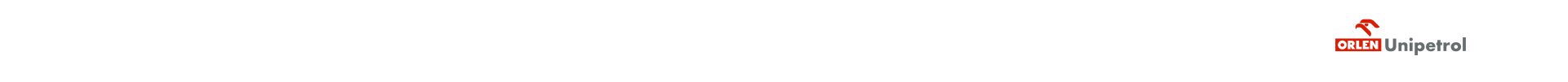 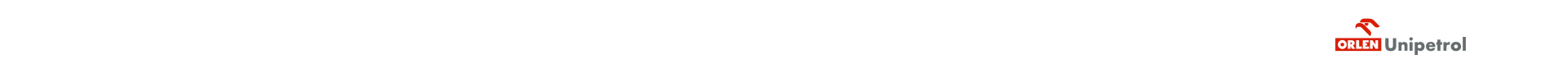 19
Hydrogen Eagle
Skupina ORLEN
ORLEN Unipetrol dnes
Naše ambice
Strategické výzvy
ORLEN Unipetrol 2030
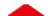 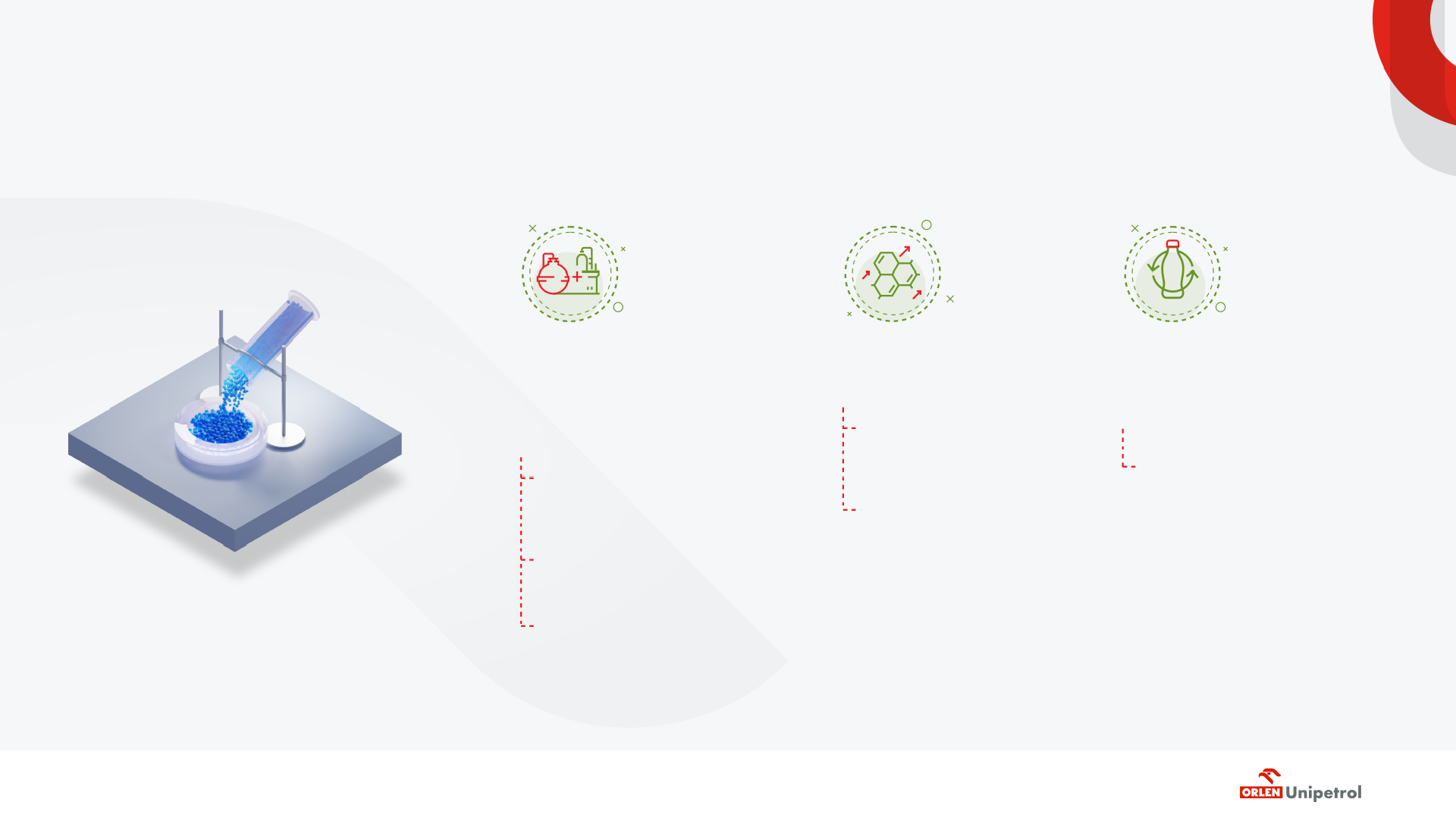 Petrochemie: Plánujeme pokračovat v investicích do posílení pozice na trhu se zaměřením na recyklaci a produkty s vysokou přidanou hodnotou
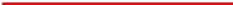 Integrovaný petrochemický výrobce dbající na udržitelnost
Silná pozice v oblasti polymerů
Rozvoj stávajícího portfolia polymerů
Silná pozice v oblasti mechanické a chemické recyklace

      Vybudování silné pozice pro
      další rozvoj udržitelné
      výroby: recyklace plastů,
      zaměření se na relevantní         
      trhy poblíž našich výrobních    
      závodů
Rozšíření portfoliao udržitelnépetrochemické produkty

Posílení integrace - bilance základních chemikálií
Doplnění stávajících hodnotových řetězců (zavření  hodnotového řetězce)
Rozšíření hodnotového řetězce např. o výrobu směsí, aditiv a koncentrátů
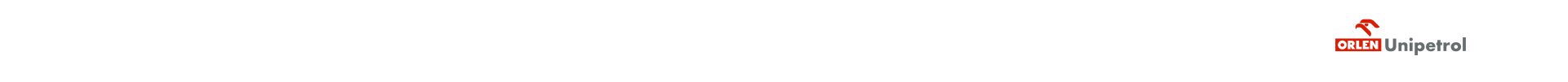 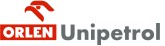 20
Hydrogen Eagle
Skupina ORLEN
ORLEN Unipetrol dnes
Naše ambice
Strategické výzvy
ORLEN Unipetrol 2030
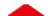 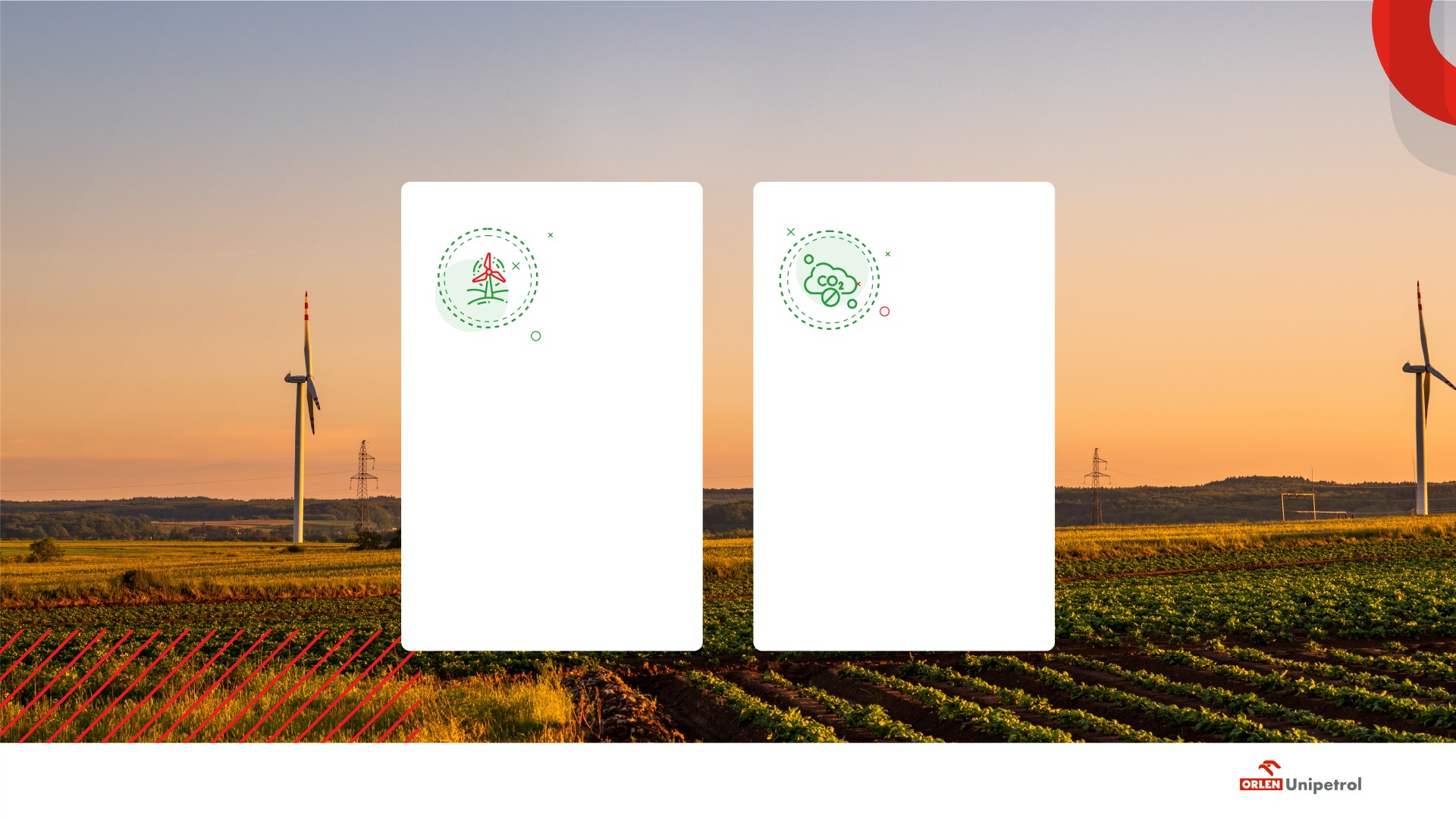 Energetika: Bude hrát stěžejní roli v přechodu k větší udržitelnosti díky nižší emisní stopě produkované energie
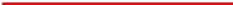 Navýšení kapacit pro výrobu elektrické energie

Nahrazení hlavního energetického zdroje v Litvínově paroplynovým zdrojem s vyšší produkcí elektrické energie

Investice do solární elektrárny v Litvínově
Nižší emisnístopa
Snížení emisní stopy nahrazením uhlí palivy s nižším emisním faktorem a zelenou elektřinou
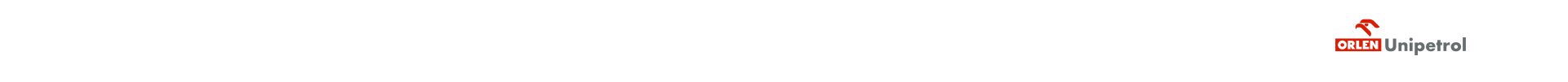 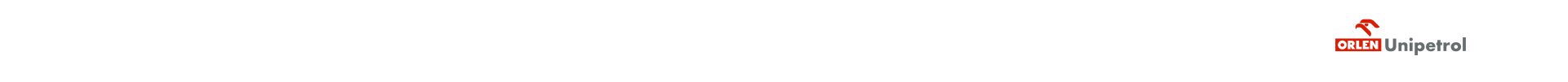 21
Hydrogen Eagle
Skupina ORLEN
ORLEN Unipetrol dnes
Naše ambice
Strategické výzvy
ORLEN Unipetrol 2030
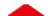 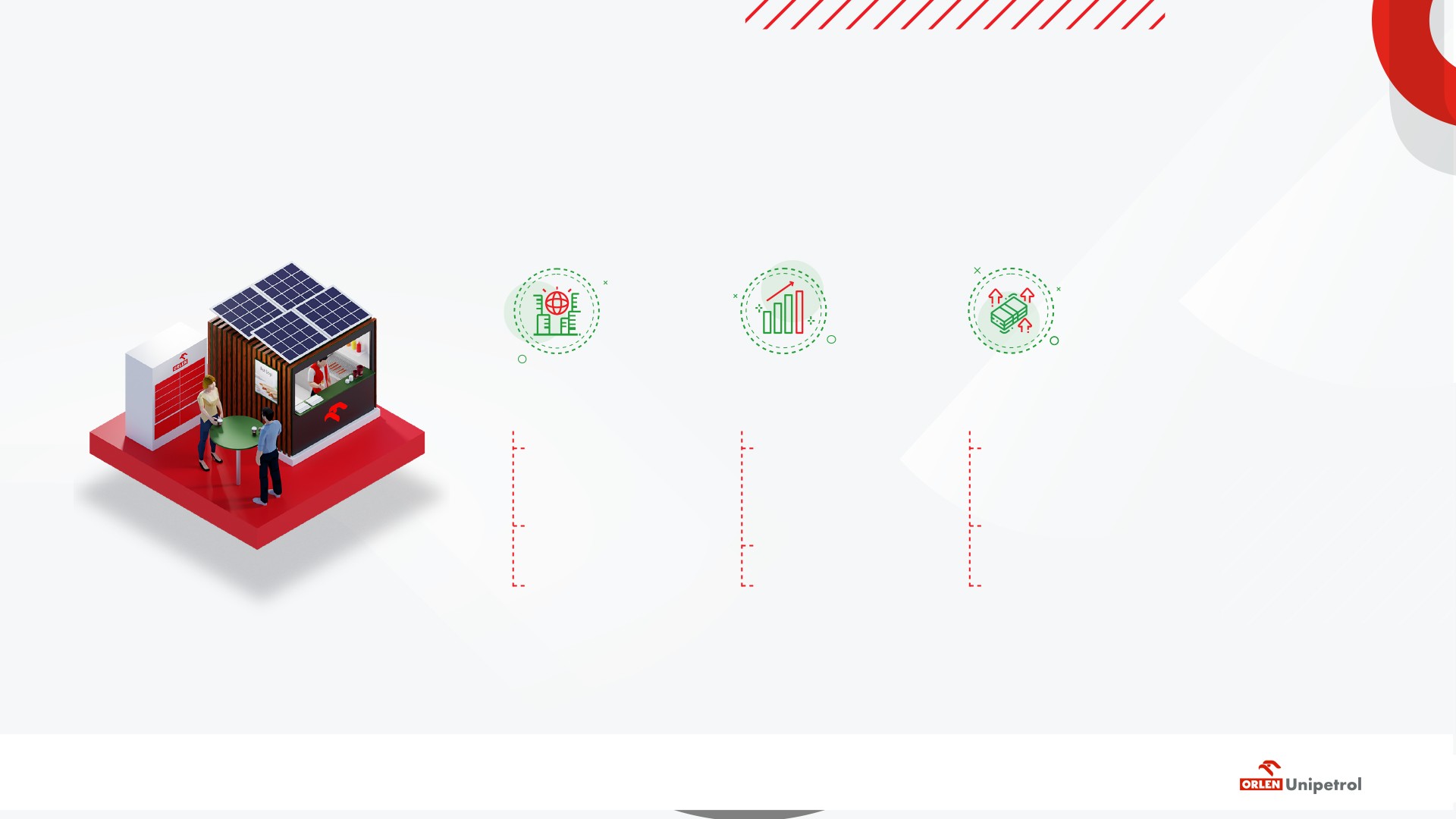 Maloobchod: Úspěch v maloobchodu bude zajištěn zaměřením na klíčové činnosti, rozšiřováním sítě a novými oblastmi růstu
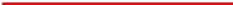 KLÍČOVÉ ČINNOSTI
EXPANZE
NOVÉ OBLASTI RŮSTU
Zvýšení výkonu a efektivity stávajícího maloobchodu
Pokračování růstu v České republice prostřednictvím akvizic a budováním nových čerpacích stanic
Poskytování nových služeb na čerpacích stanicích, ale i mimo ně
Rozvoj nepalivového prodeje
= rozšíření nabídky obchodů
Výroba a prodej elektřiny a vodíku
Rychlá expanze na Slovensku
Pokračování
v nabídce prémiových a alternativních paliv
Případná expanze na nové trhy
Sjednocení a personalizace maloobchodního prodeje a služeb prostřednictvím digitálních nástrojů
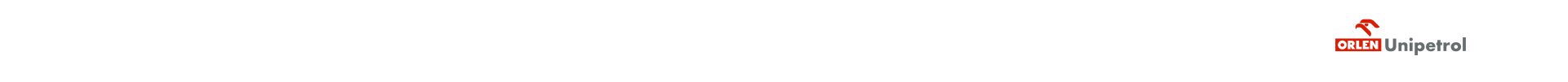 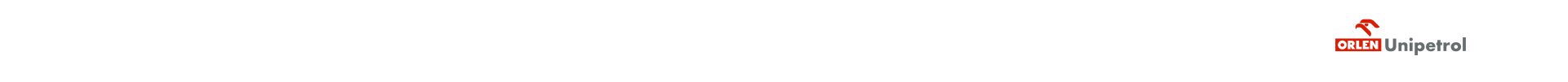 22
Hydrogen Eagle
Skupina ORLEN
ORLEN Unipetrol dnes
Naše ambice
Strategické výzvy
ORLEN Unipetrol 2030
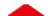 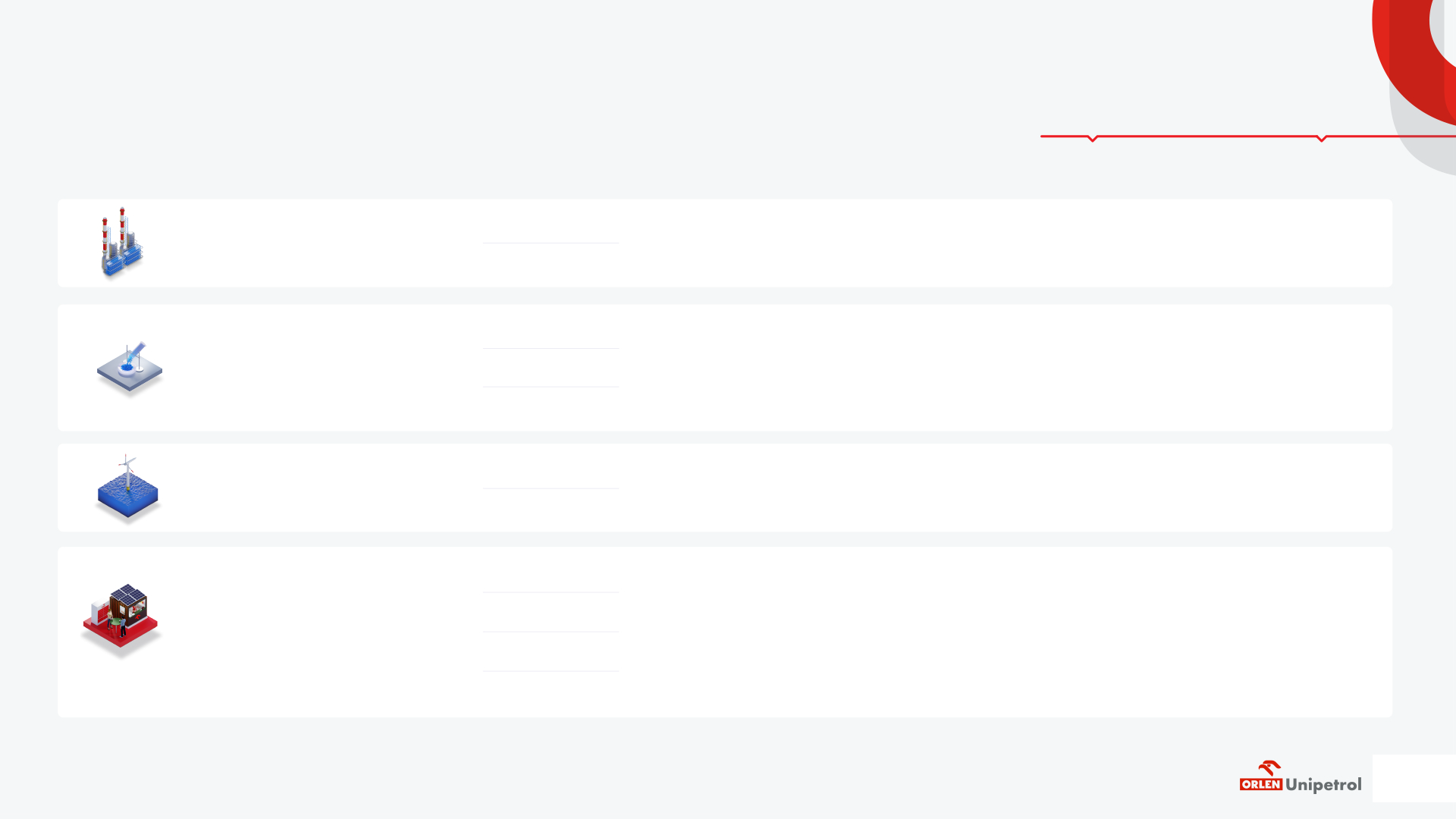 Naplněním této strategie společnost ORLEN Unipetrol využije příležitosti a přemění se na udržitelnější společnost
NYNÍ
2030
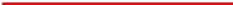 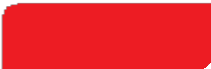 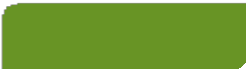 Rafinérie
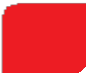 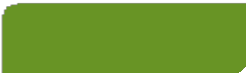 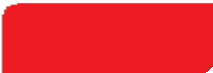 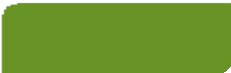 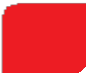 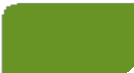 Petrochemie
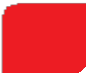 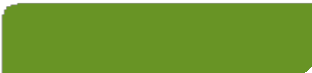 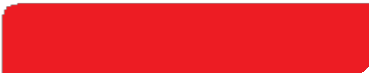 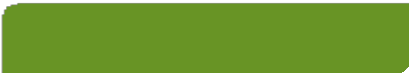 Energetika
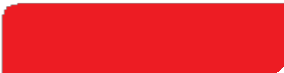 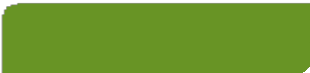 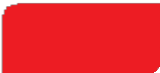 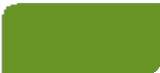 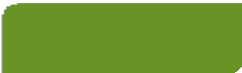 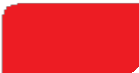 Maloobchod
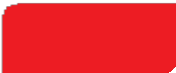 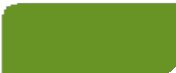 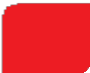 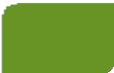 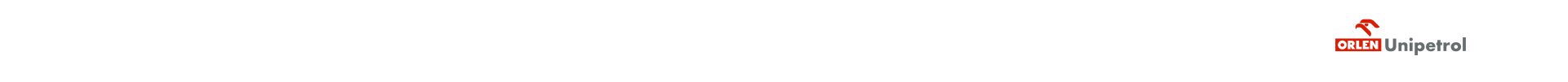 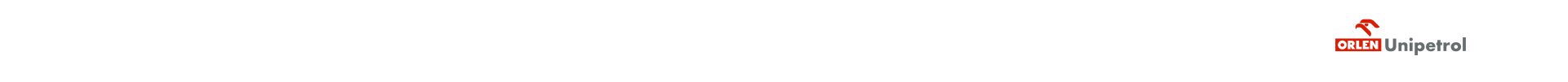 23
Hydrogen Eagle
Skupina ORLEN
ORLEN Unipetrol dnes
Naše ambice
Strategické výzvy
ORLEN Unipetrol 2030
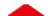 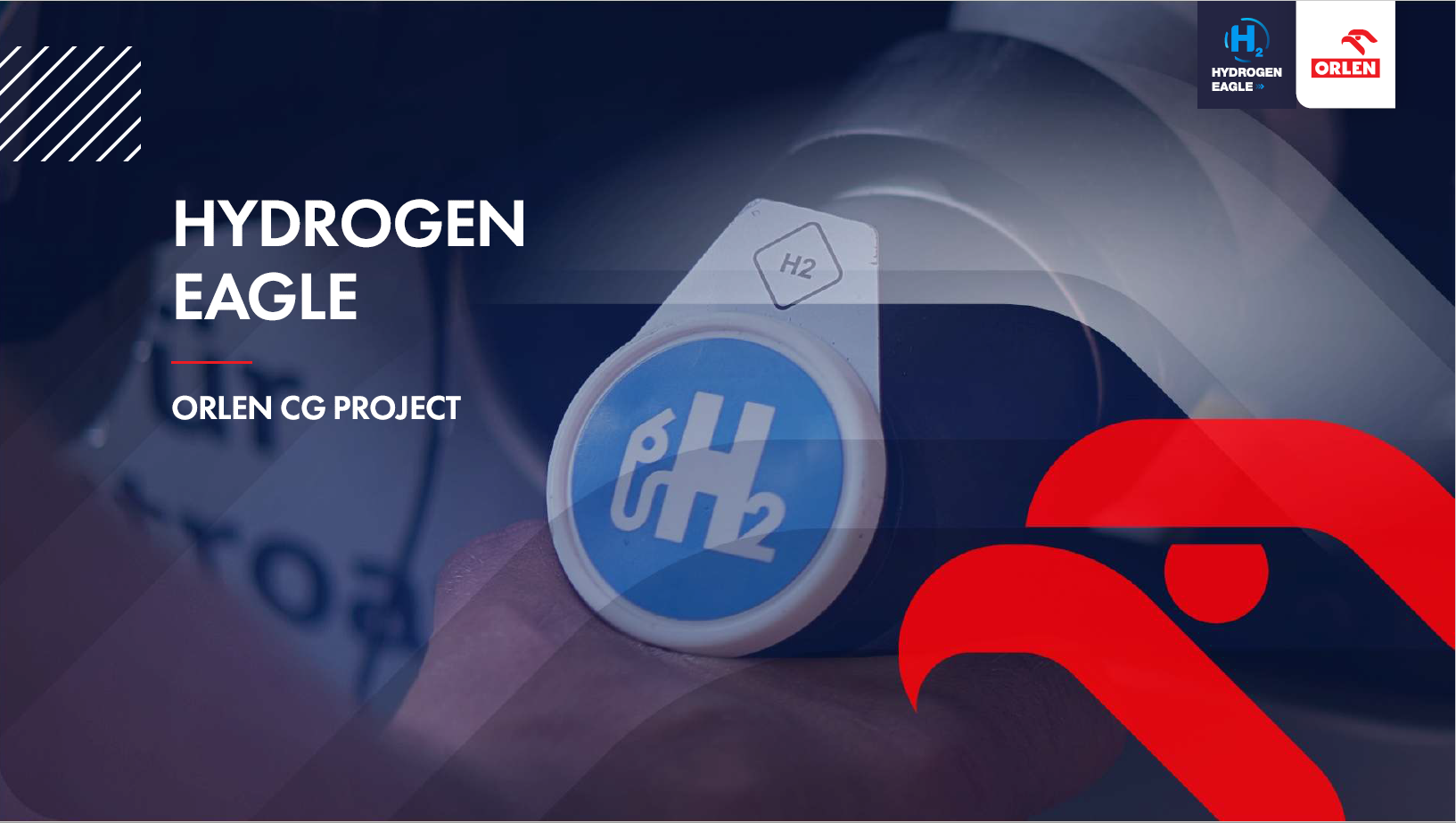 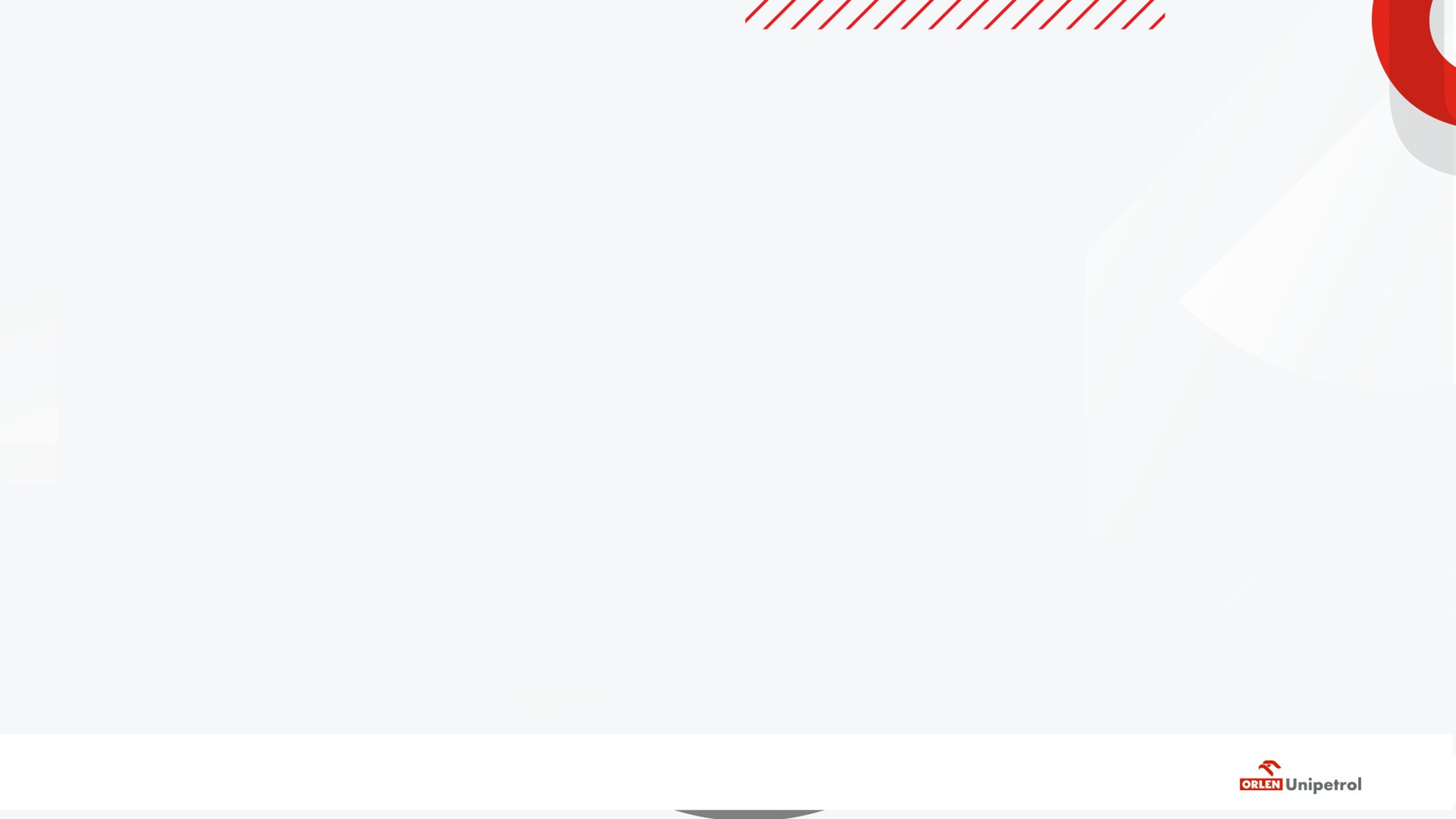 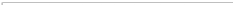 Investice do obnovitelných zdrojů energie a biopaliv
Pokračující snižování počtu pracovních úrazů (TRR)
Sledování hodnotového řetězce a dodavatelů
z hlediska souladu s ESG1
TRR <1,5
Skupina ORLEN Unipetrol se zavázala k udržitelnému rozvoji
Spolupráce s místními dodavateli
Posílení segmentového provozního modelu
Dekarbonizace
-20 %
snížení emisí CO2
Podpora místních komunit
Podpora různorodostia rozvoj talentů
>0,1 mil instalované recyklační kapacity
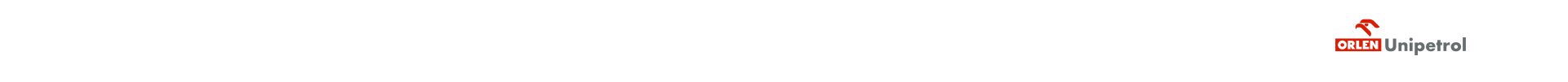 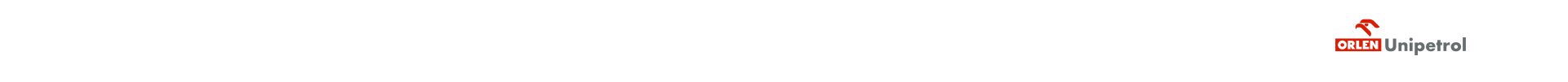 24
Hydrogen Eagle
Skupina ORLEN
ORLEN Unipetrol dnes
Naše ambice
Strategické výzvy
ORLEN Unipetrol 2030
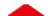 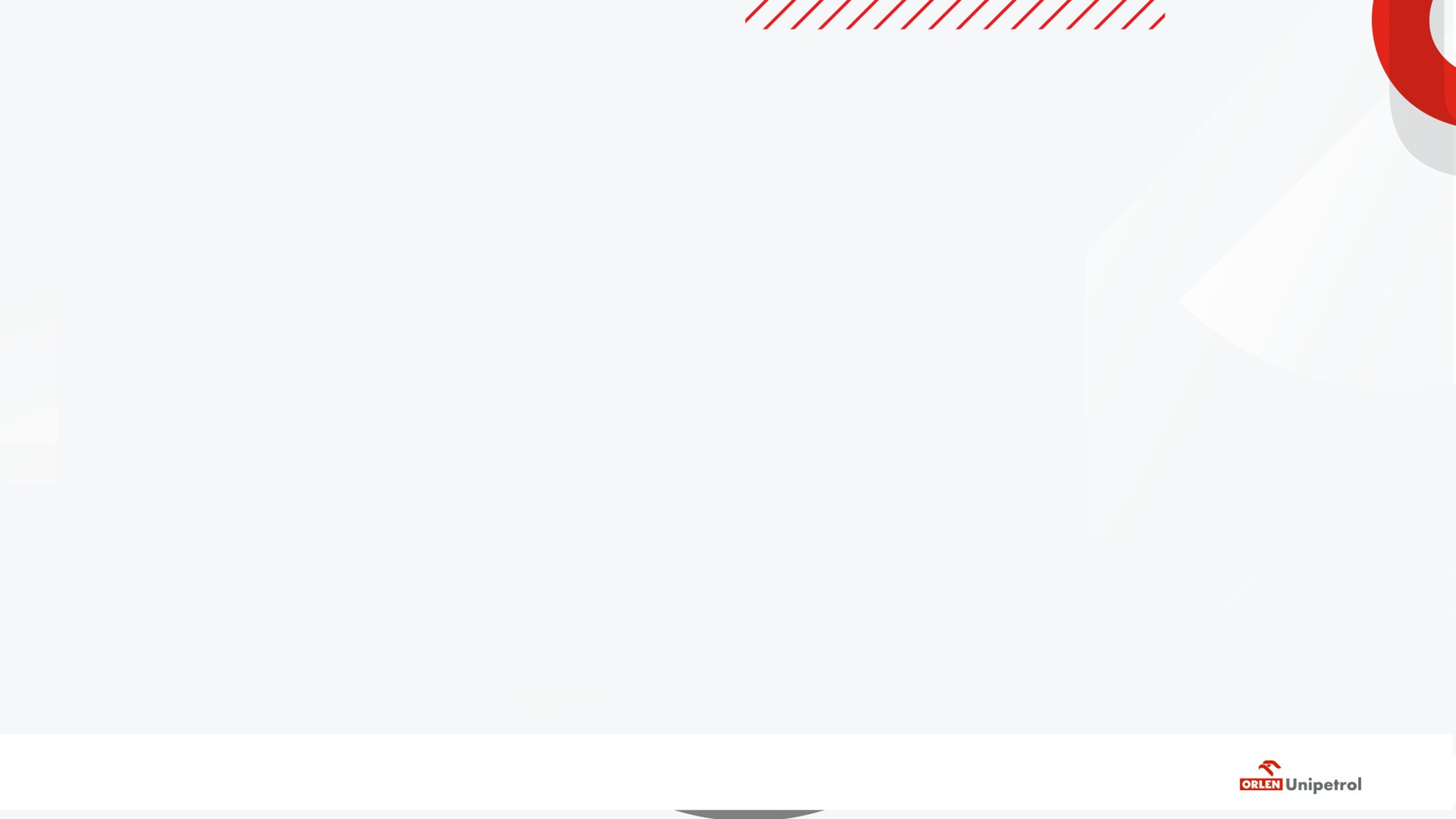 Hydrogen Eagle je komplexní infrastrukturní project skupiny ORLEN na území Polska, České republiky a Slovenska
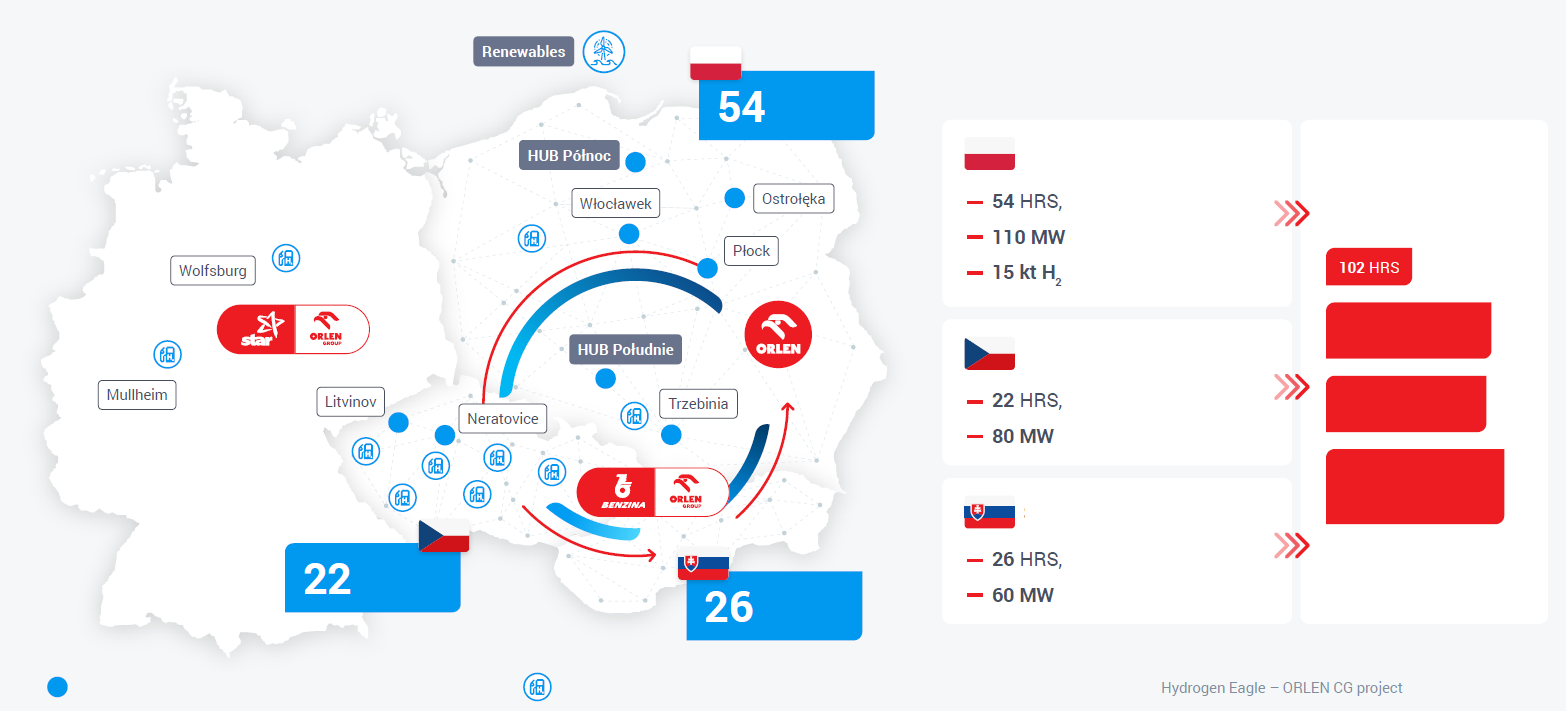 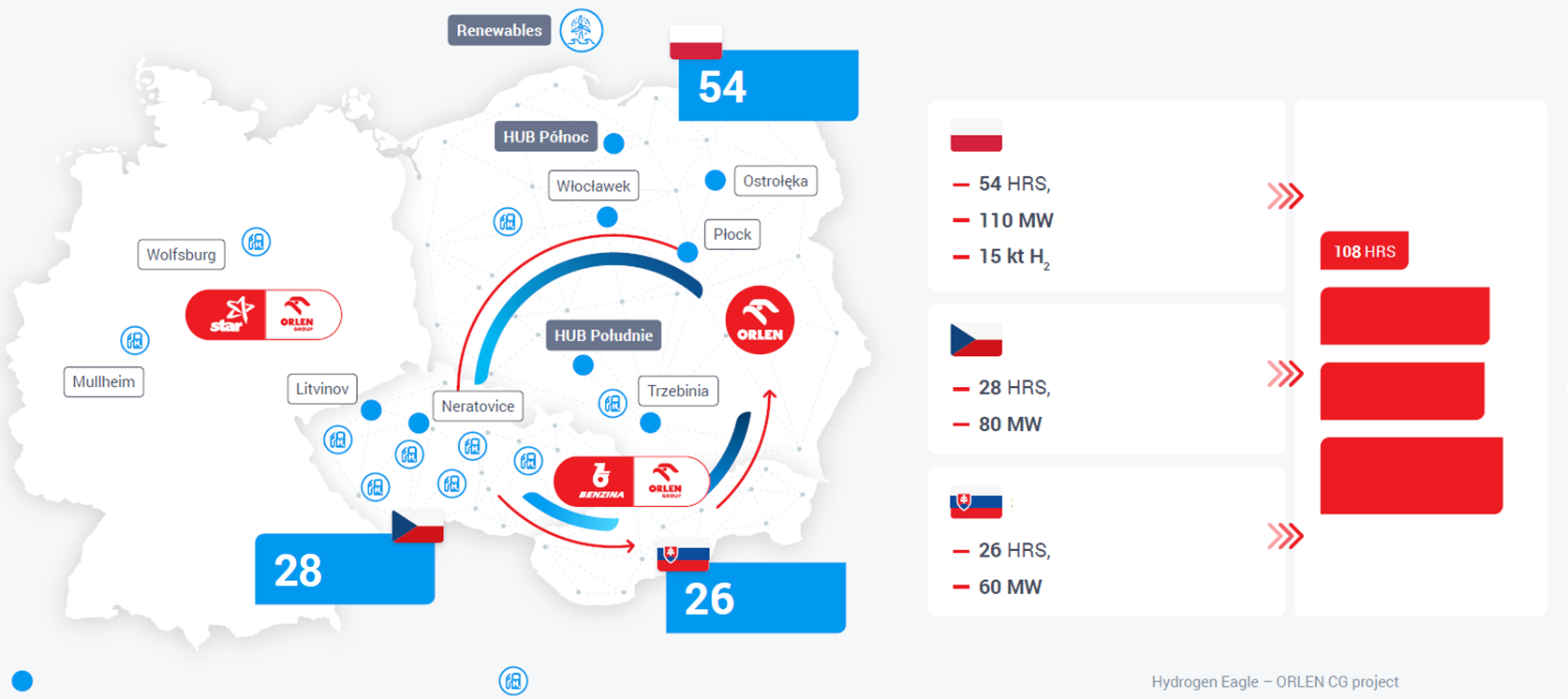 Vodíkových 
stanic
Nejdůležitější parametry projektu:
TRR <1,5
kapacita elektrolýzy
z komunálního odpadu
250 MW kapacita 
elektrolýzy
Dekarbonizace
15 kt H2 / rok z 
komunálního odpadu
-20 %
snížení emisí CO2
kapacita elektrolýzy
snížení emisí CO2 o vice
než 1 milion tun ročně
Vodíkových 
stanic
Vodíkových
stanic
kapacita elektrolýzy
Instalace výroby vodíku (stávající a ve vývoji)
Vodíkové stanice (stávající a ve vývoji)
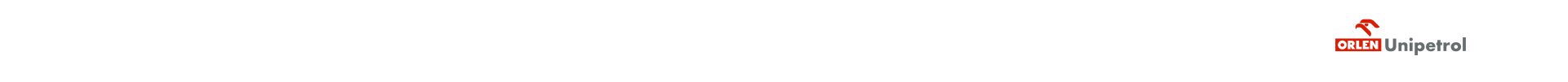 25
Hydrogen Eagle
Skupina ORLEN
ORLEN Unipetrol dnes
Naše ambice
Strategické výzvy
ORLEN Unipetrol 2030
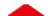 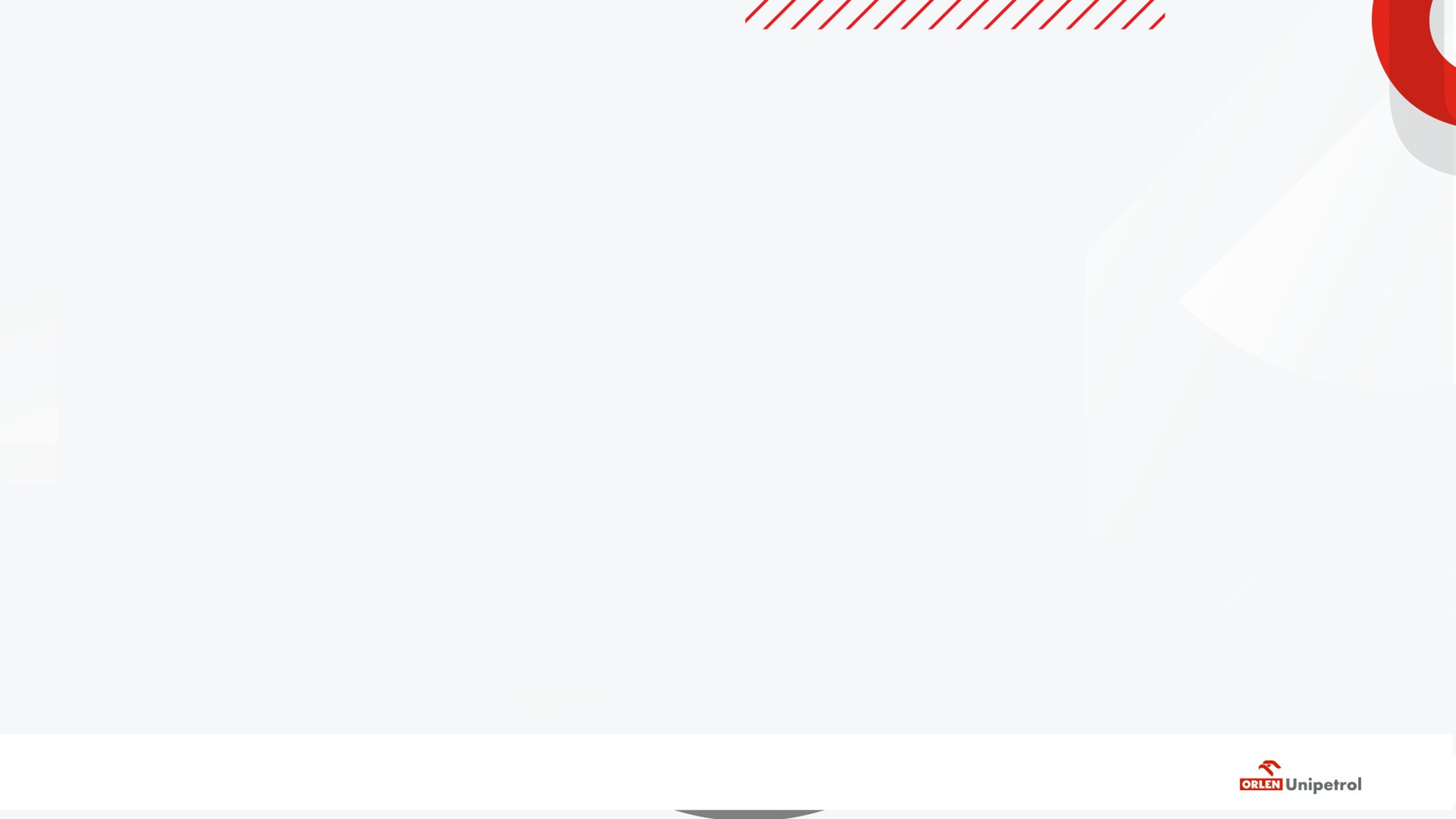 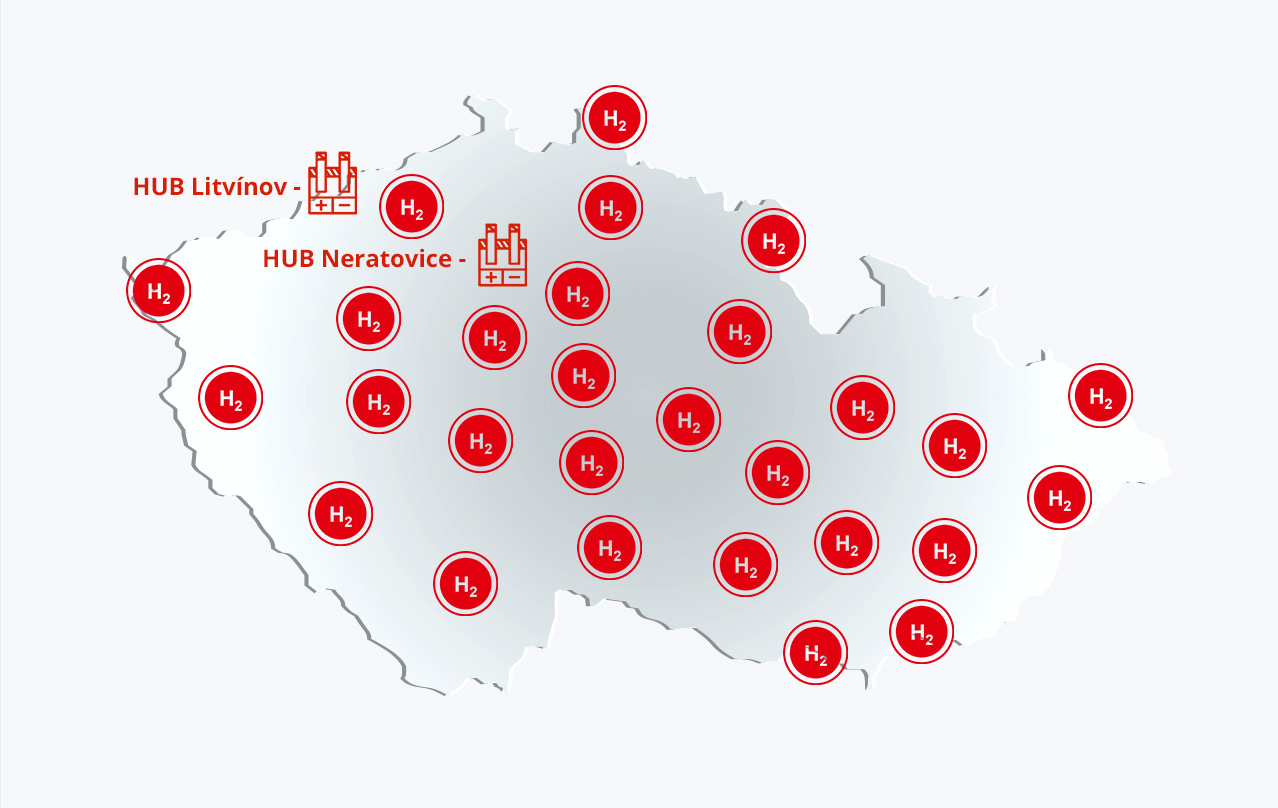 Naše plány v Česku do 2030
28
Vodíkových stanic
TRR <1,5
2
Distribuční terminály
80
MW kapacita elektrolýzy
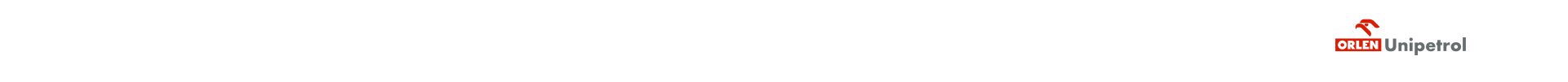 26
Hydrogen Eagle
Skupina ORLEN
ORLEN Unipetrol dnes
Naše ambice
Strategické výzvy
ORLEN Unipetrol 2030
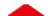 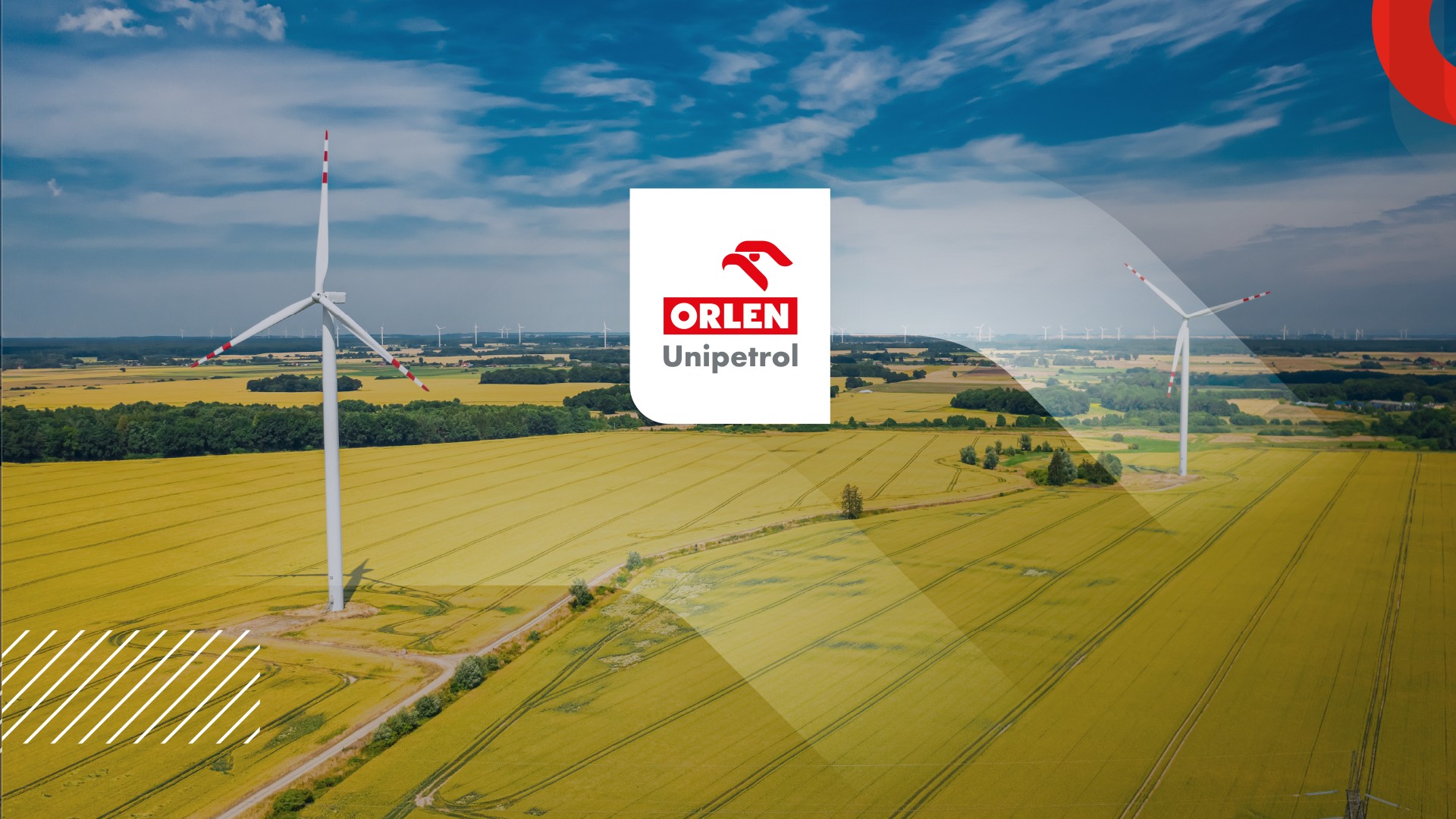 POHÁNÍME BUDOUCNOST.  UDRŽITELNĚ.